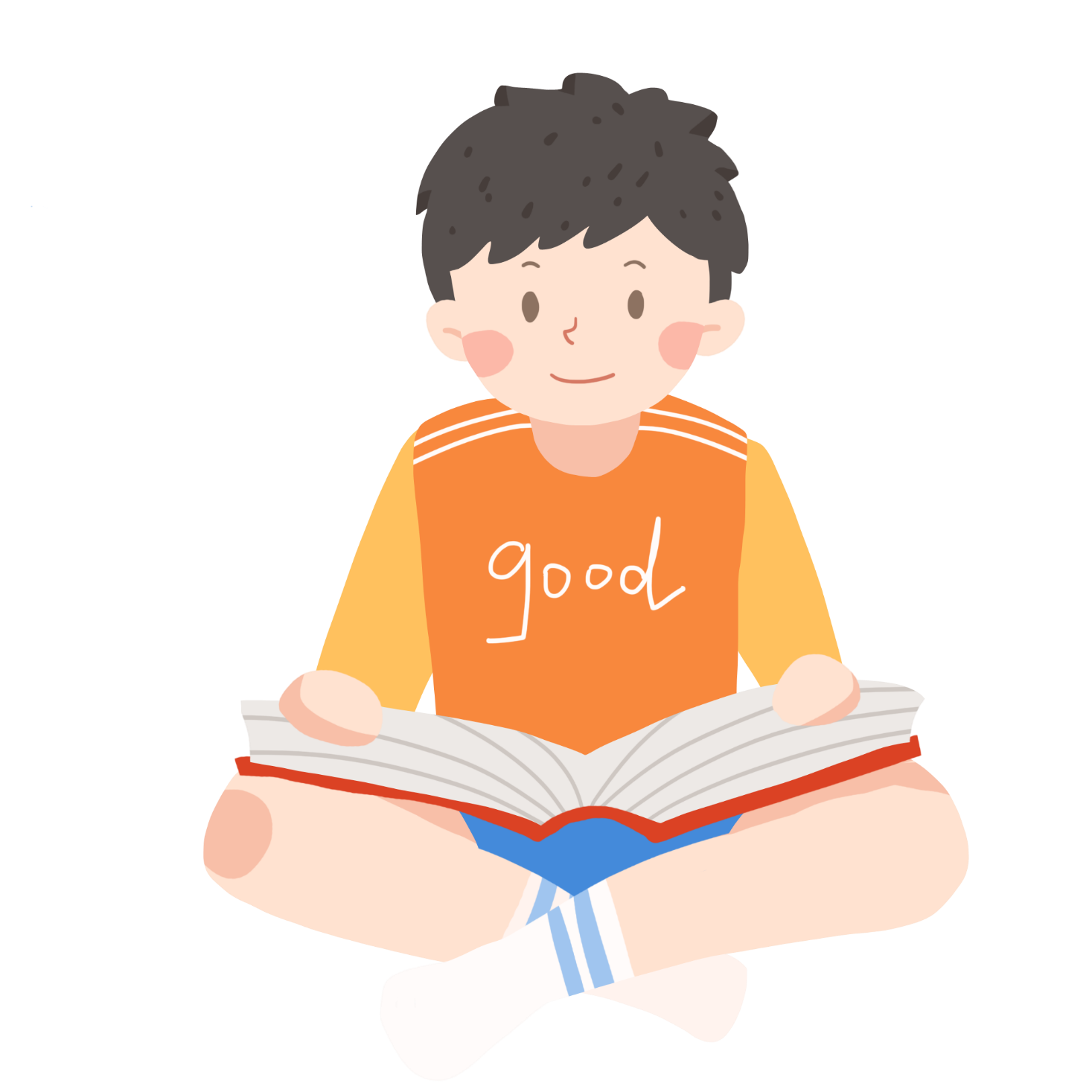 Tiết: …..
Ôn tập
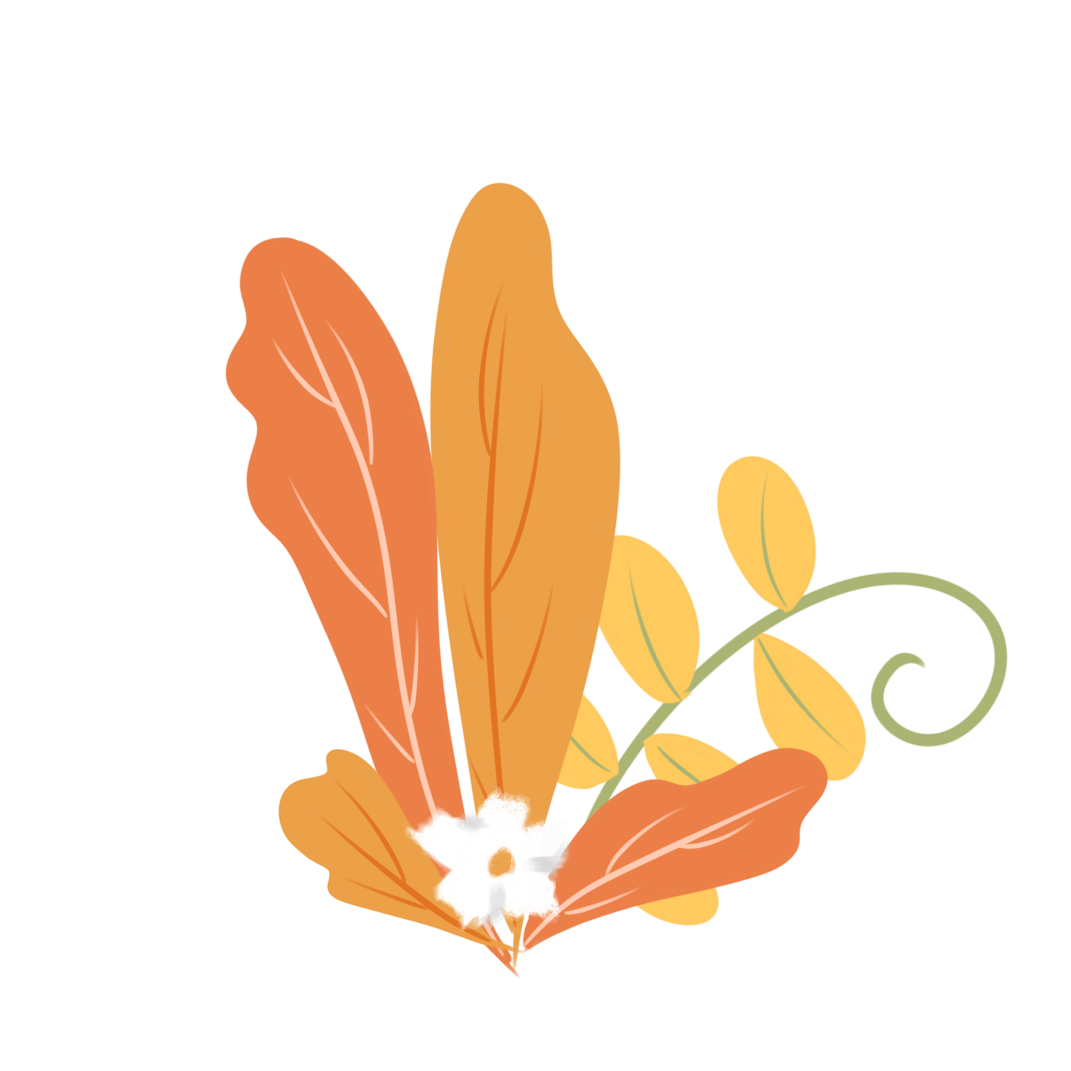 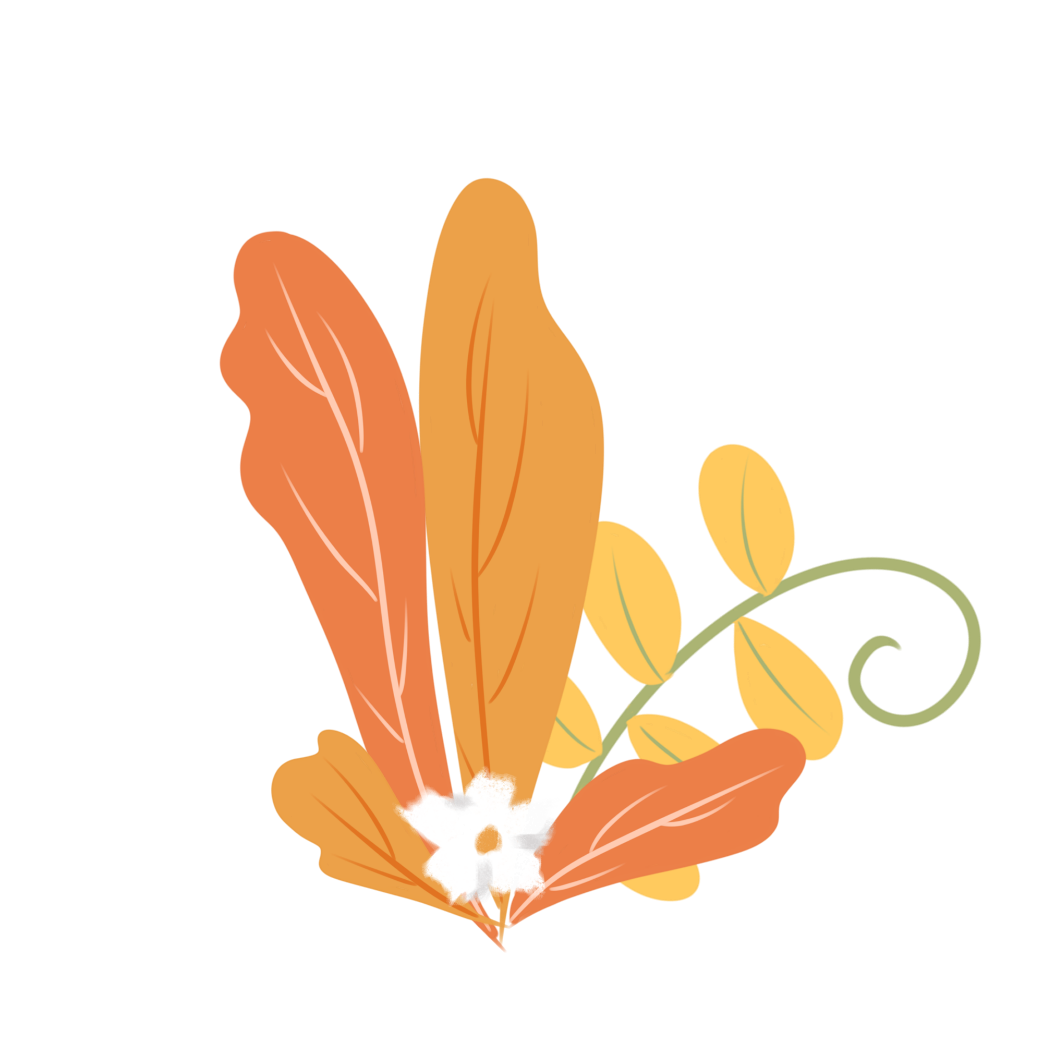 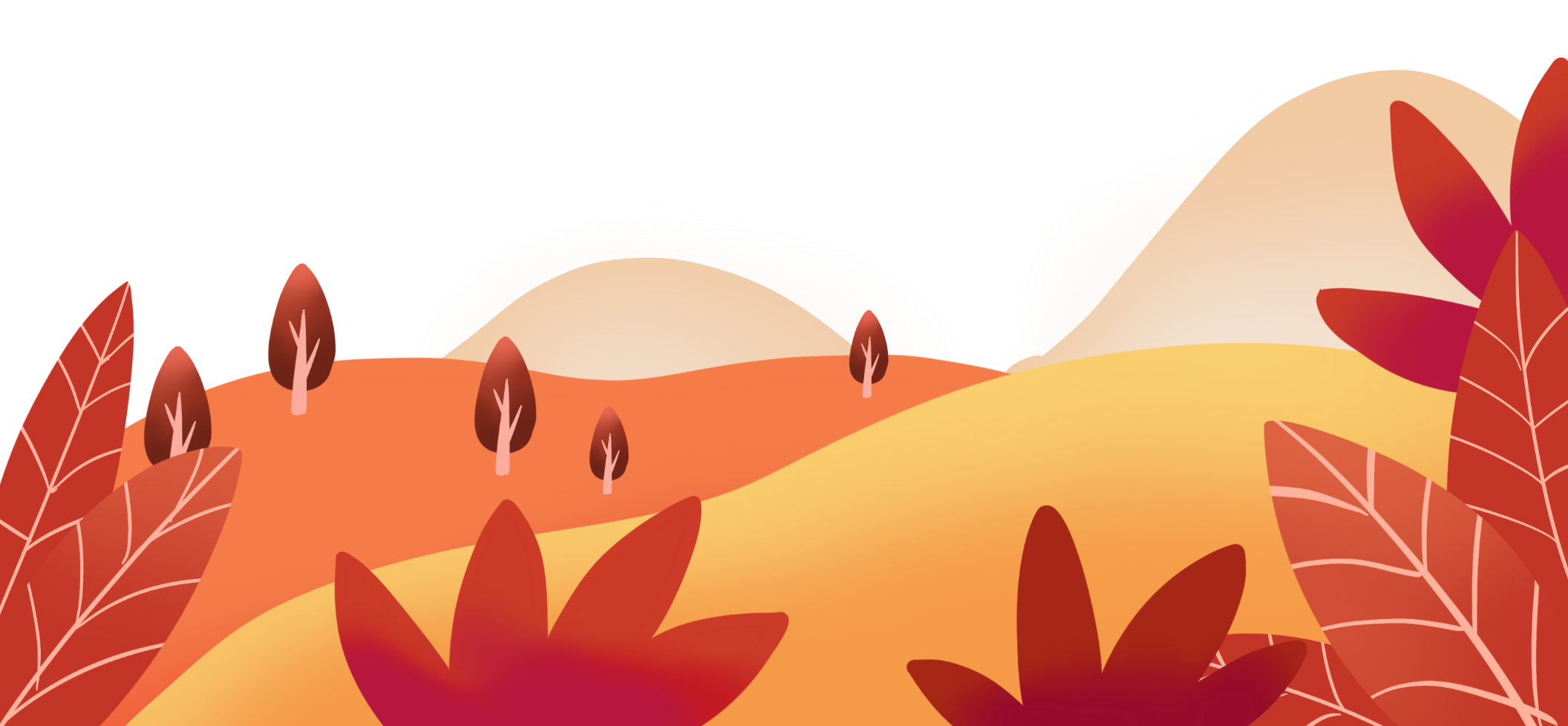 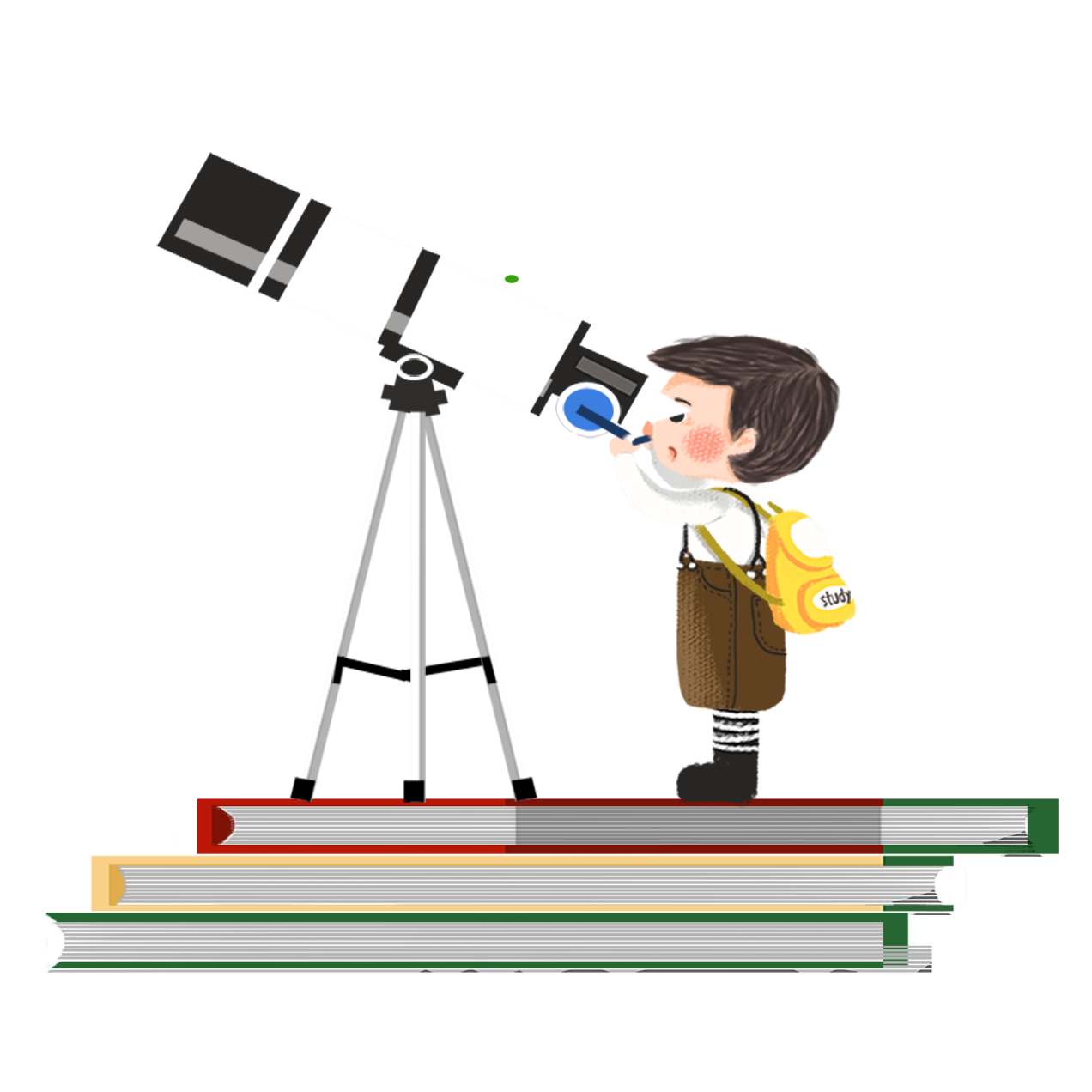 KHỞI ĐỘNG
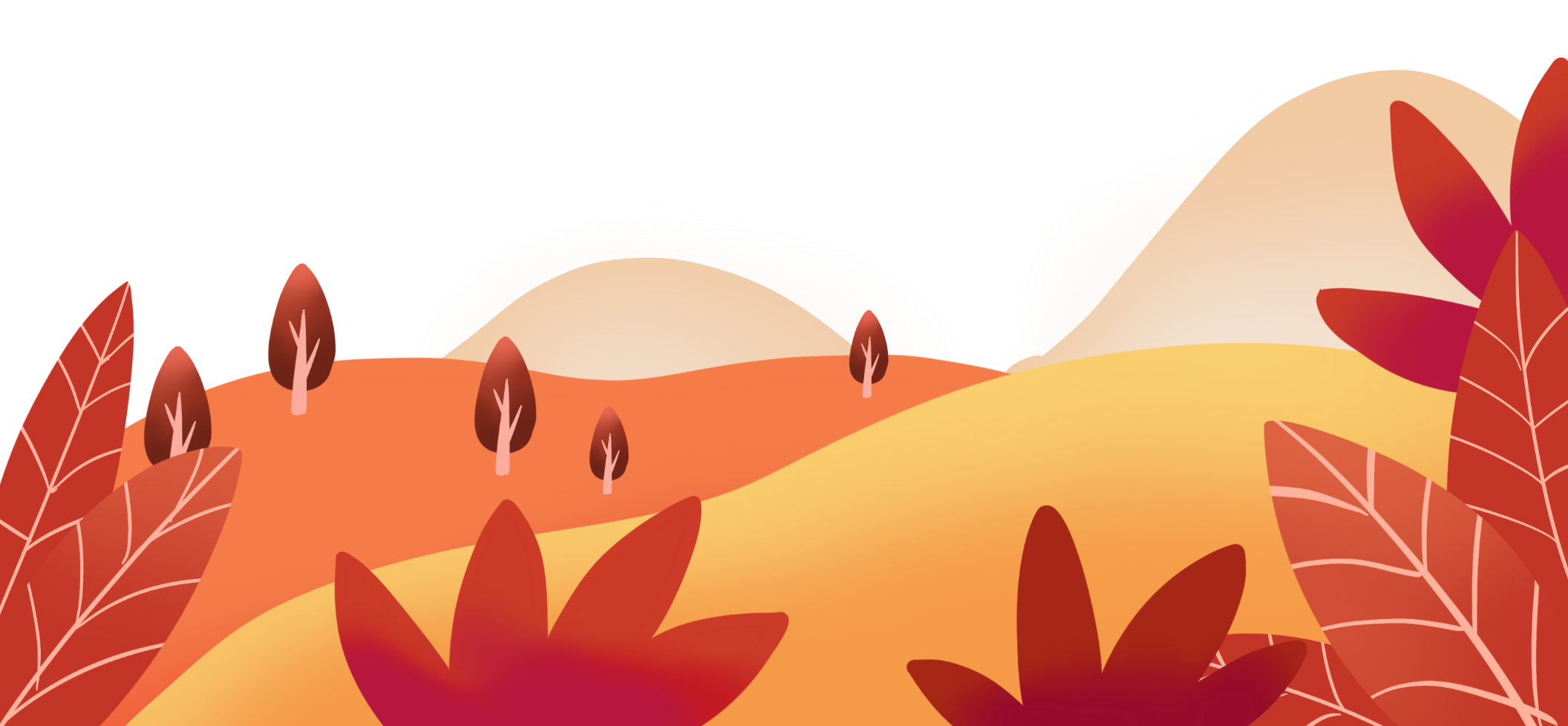 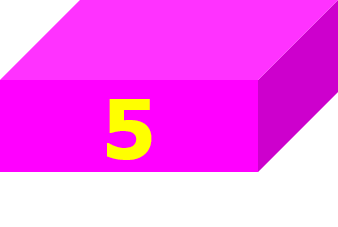 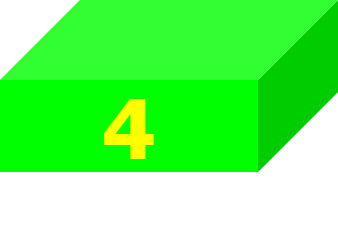 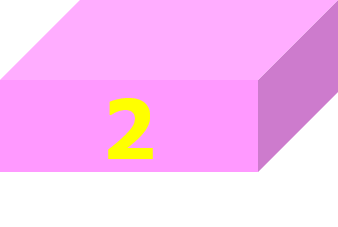 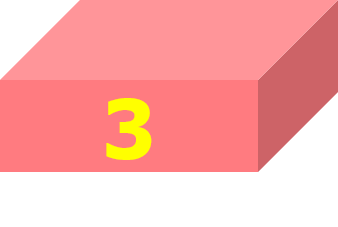 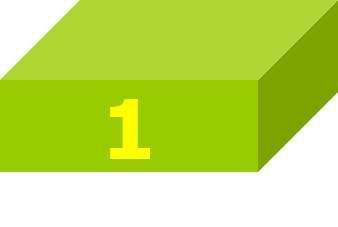 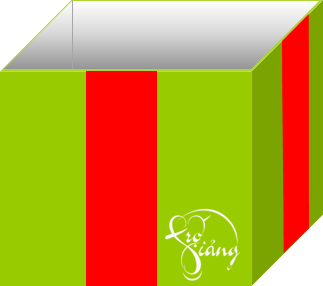 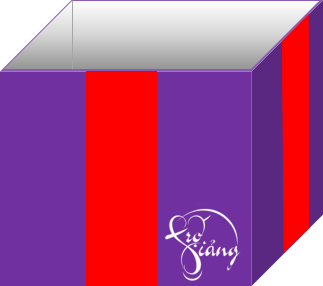 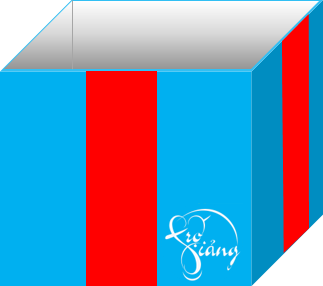 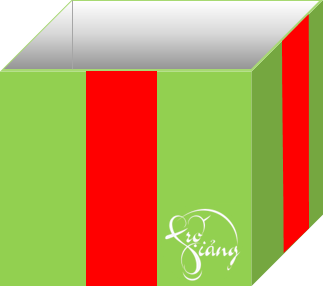 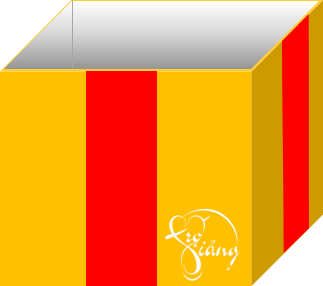 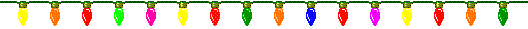 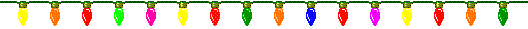 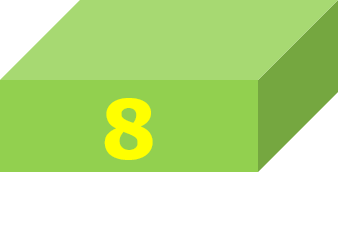 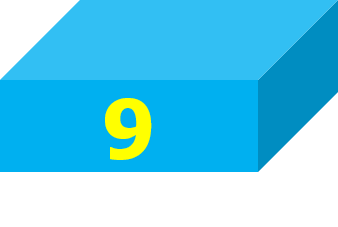 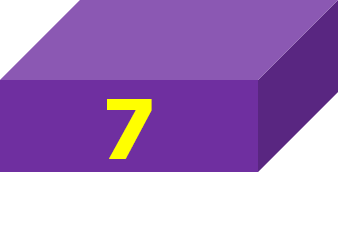 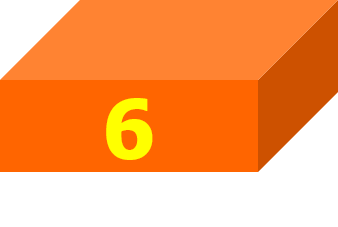 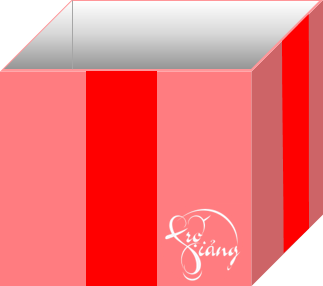 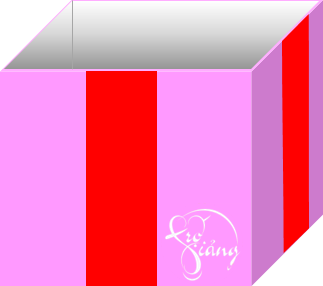 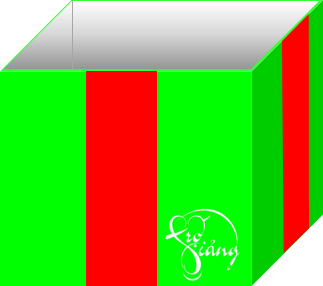 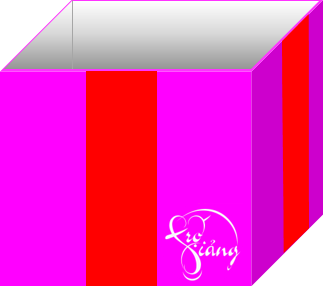 Bài học
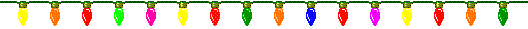 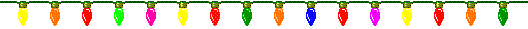 [Speaker Notes: Thầy cô bấn vào phần thân hộp quà để đến với câu hỏi. Lưu ý: không bấm vào nắp hộp]
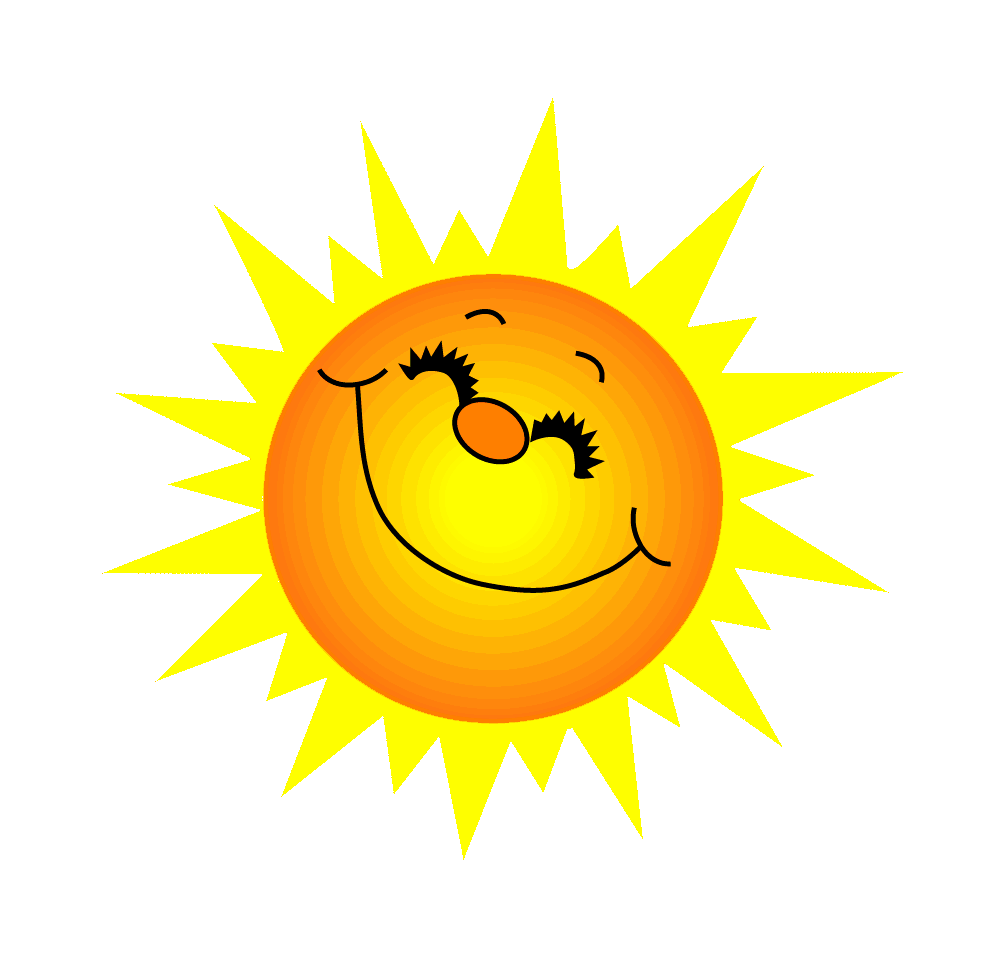 Câu 1. Văn bản “Chúng ta có thể đọc nhanh hơn” thuộc chủ đề nào?
Từng bước hoàn thiện bản thân
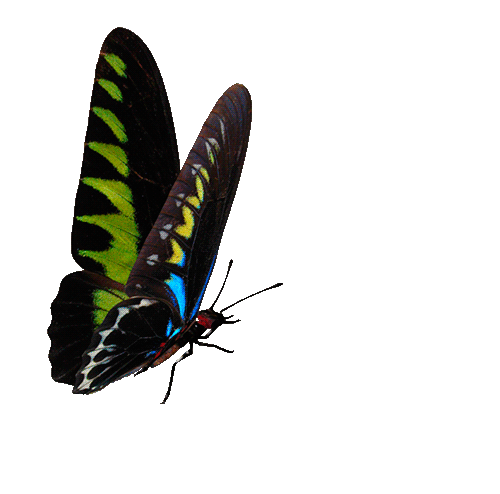 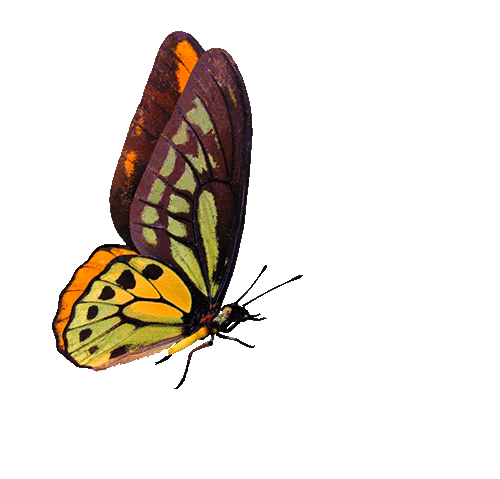 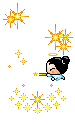 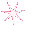 You are given 3 candies
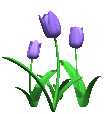 GO HOME
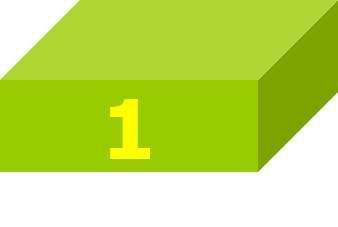 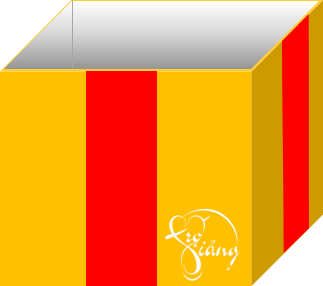 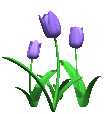 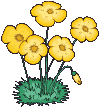 [Speaker Notes: Thầy cô có thể thay phần thưởng theo ý của mình bằng cách chỉnh sửa các dòng chữ tiếng Anh trên hộp quà. Bấm nắp để mở quà]
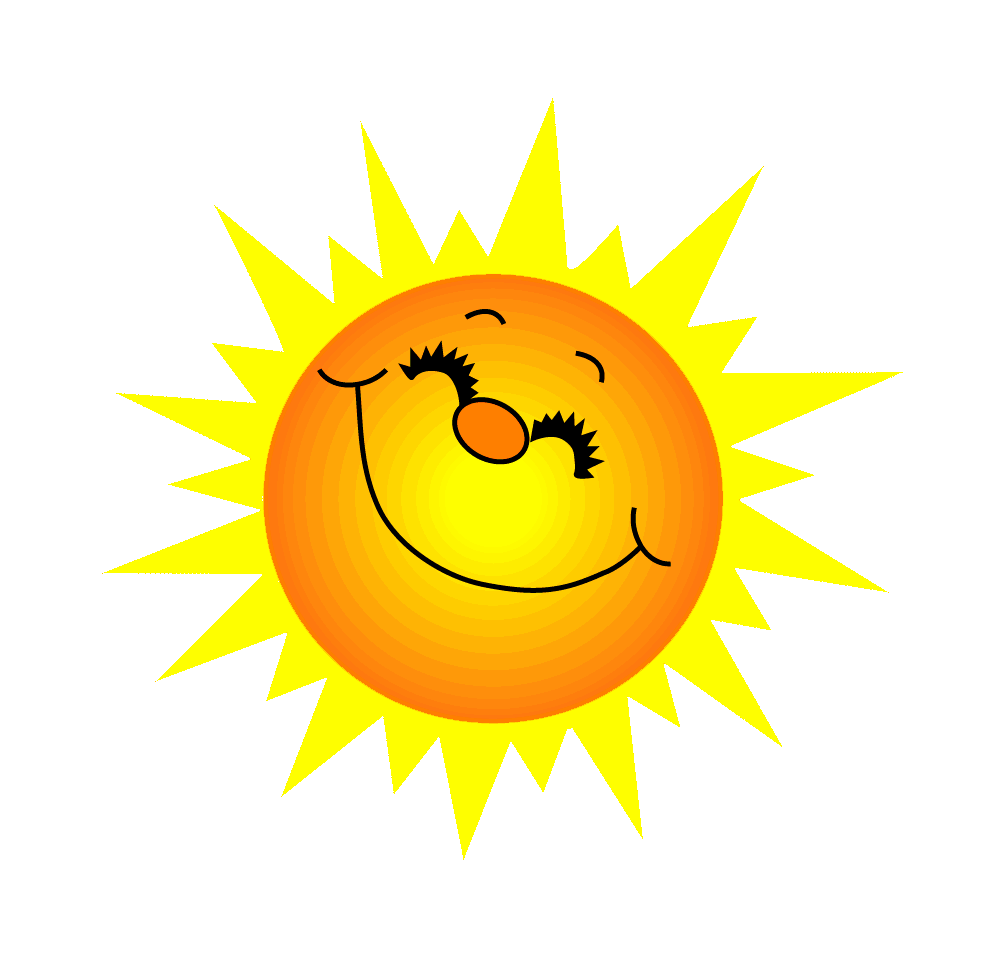 Câu 2. Thể loại chính của chủ đề?
Văn bản thông tin
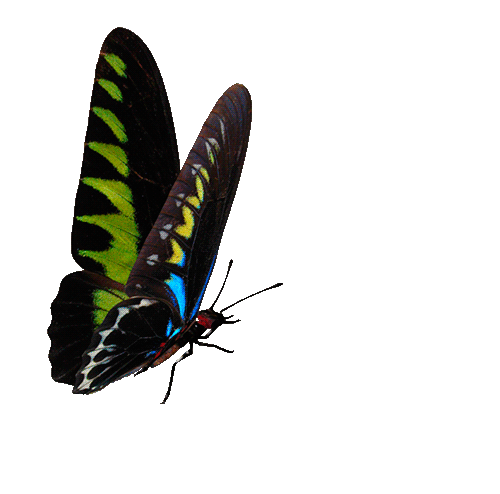 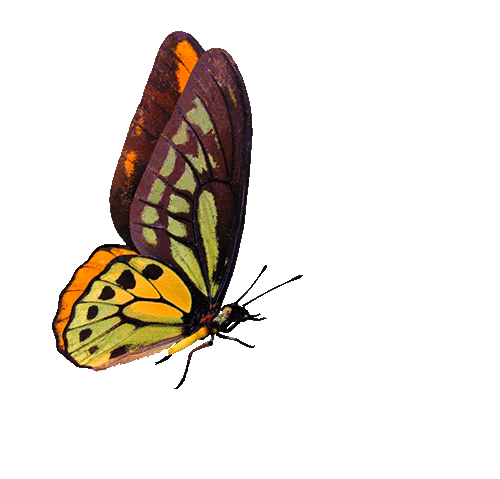 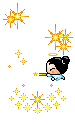 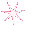 You are given 5 candies
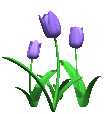 GO HOME
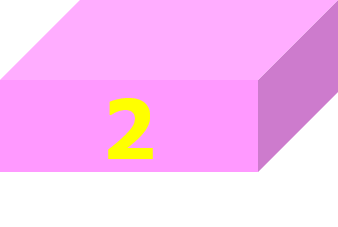 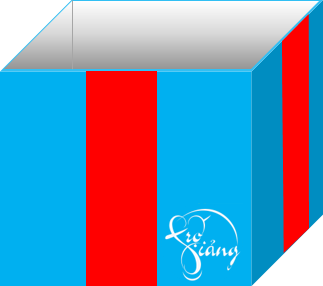 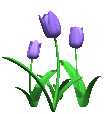 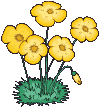 [Speaker Notes: Thầy cô có thể thay phần thưởng theo ý của mình bằng cách chỉnh sửa các dòng chữ tiếng Anh trên hộp quà. Bấm nắp để mở quà]
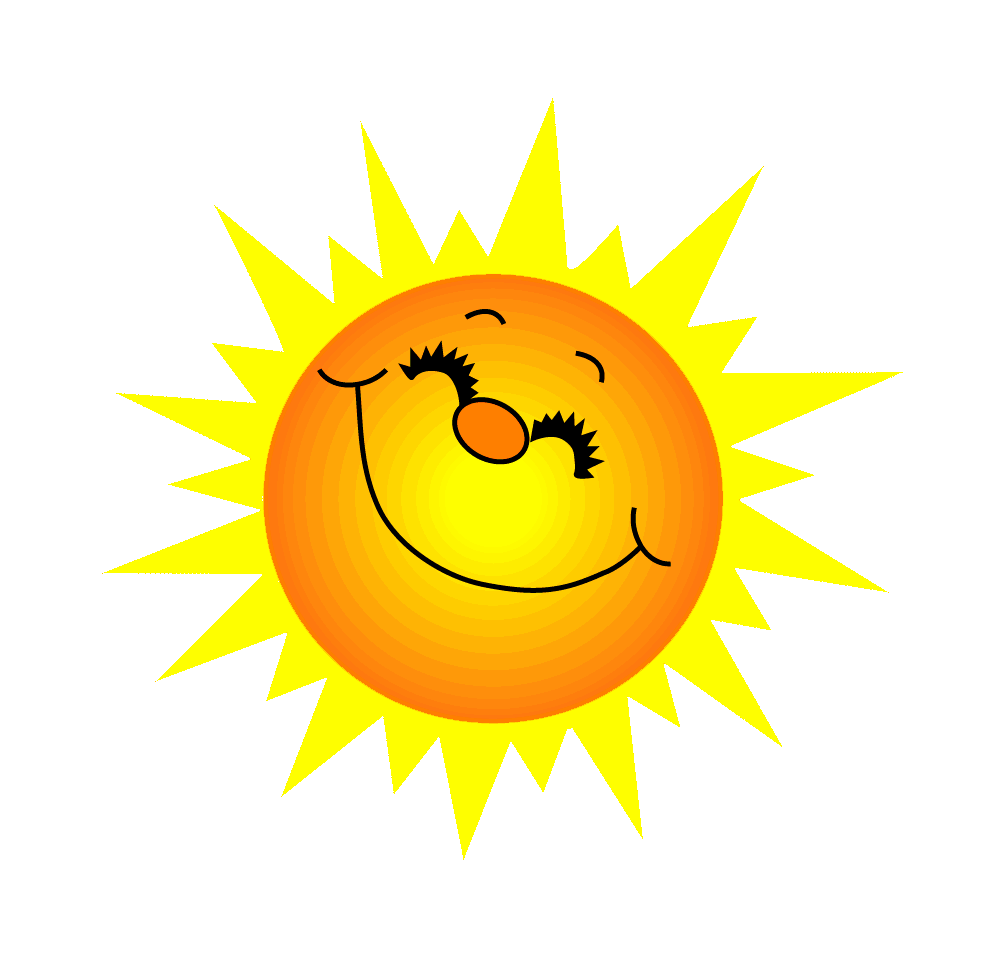 Câu 3. Điền từ còn thiếu vào chỗ trống: “khi không có vật gì đi trước…, mắt bạn có khuynh hướng nhảy nhót khắp trang giấy làm chậm việc đọc sách của bạn.”
dẫn đường
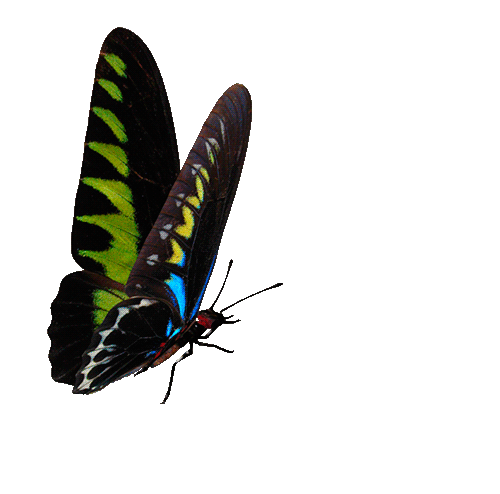 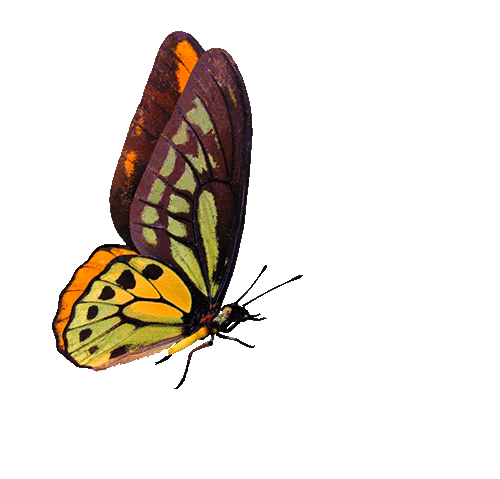 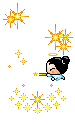 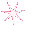 You are given 7 candies
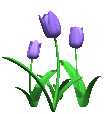 GO HOME
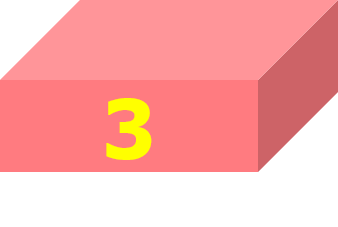 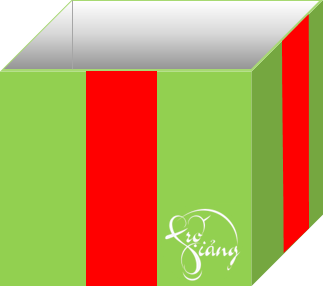 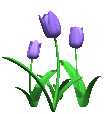 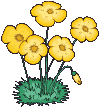 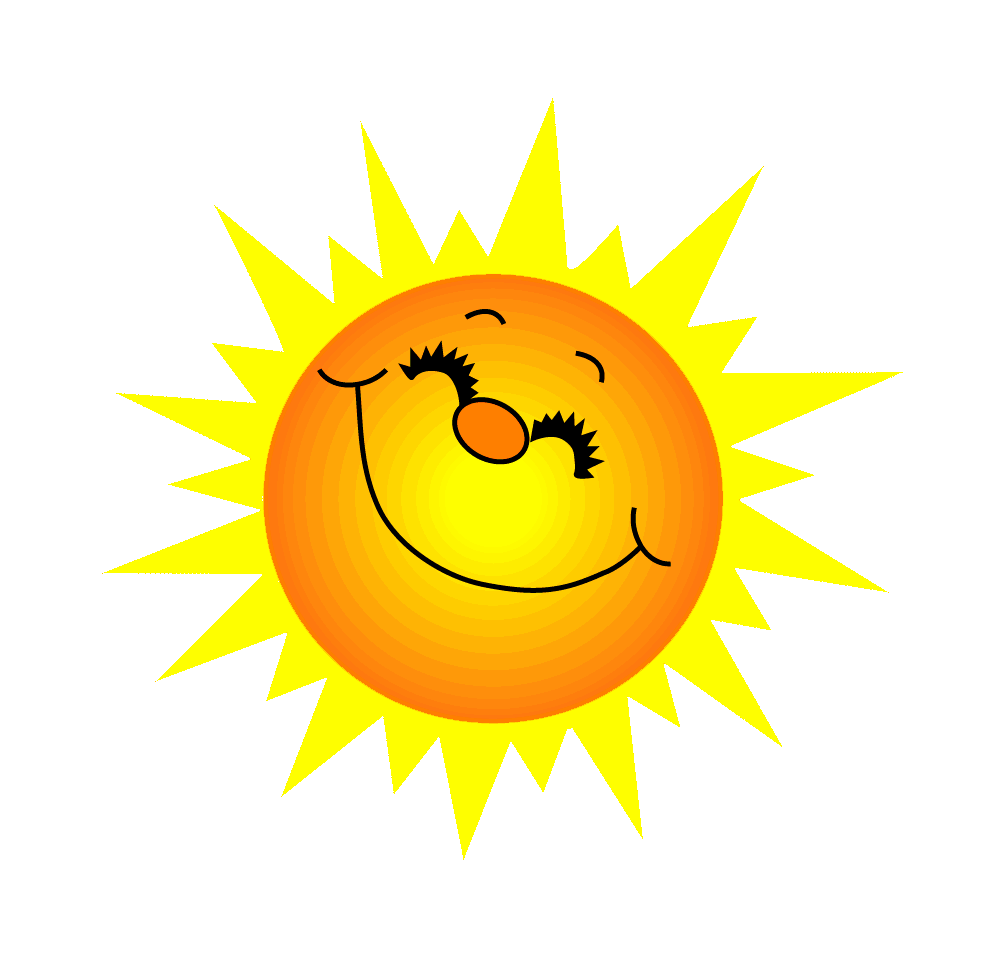 Câu 4. Có những quy tắc ghi chép nào hiệu quả để nắm chắc thông tin bài học?
Phân vùng, chia theo màu sắc, khoanh vùng trọng tâm
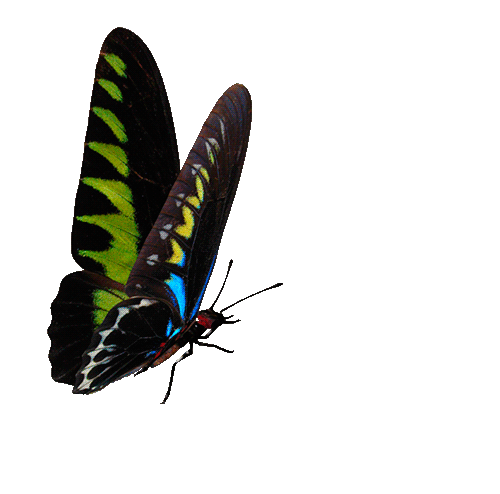 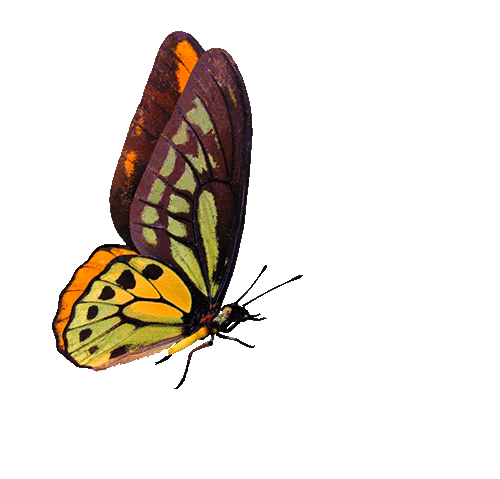 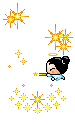 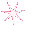 You are given 2 candies
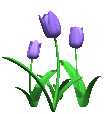 GO HOME
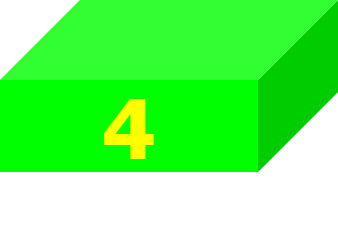 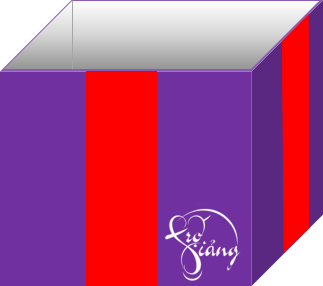 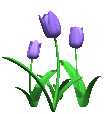 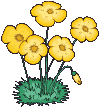 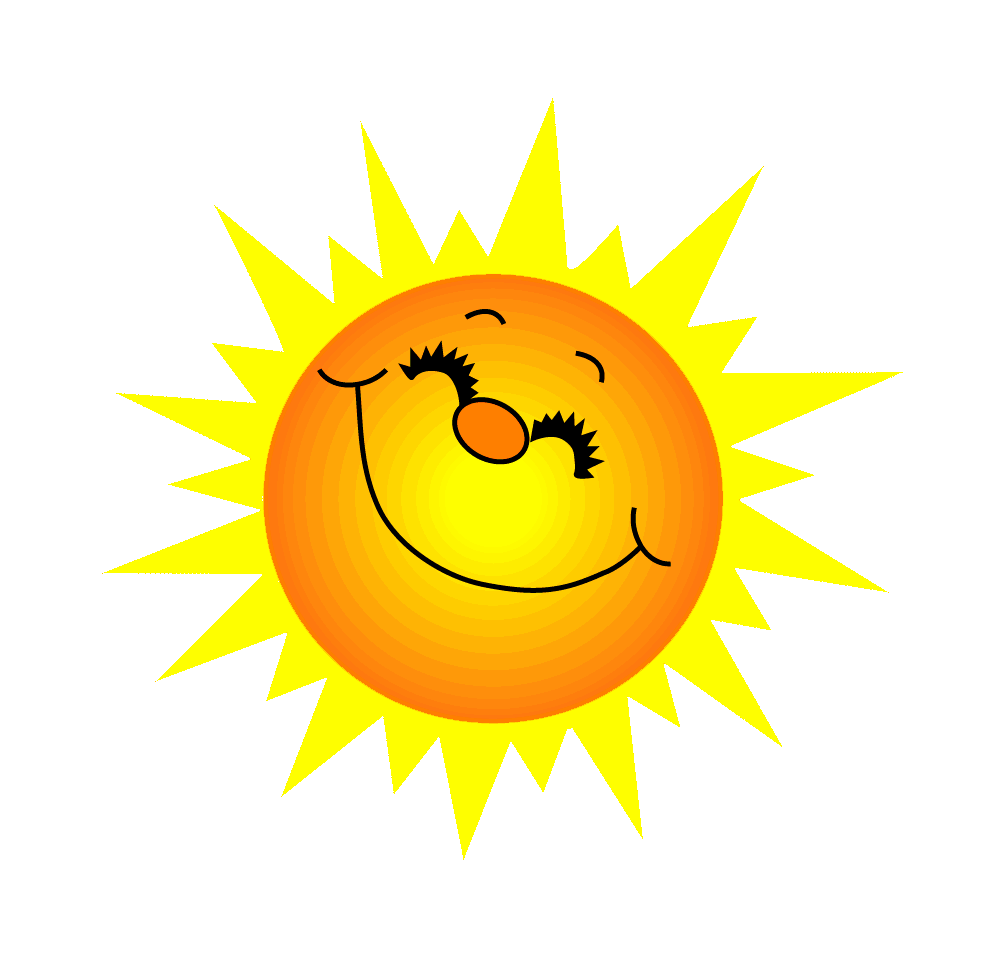 Câu 5. Phương tiện giao tiếp phi ngôn ngữ trong văn bản “Cách ghi chép để nắm vững nội dung bài học là gì?”
Hình ảnh minh họa
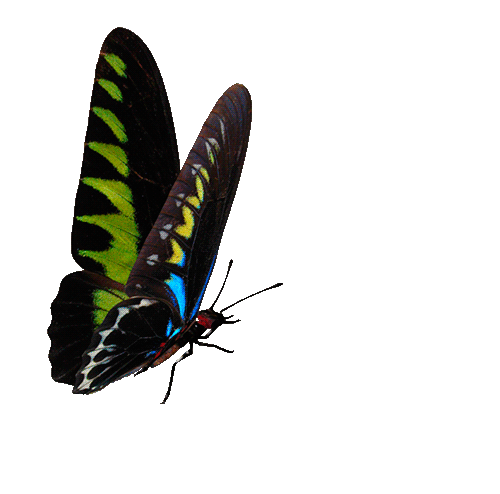 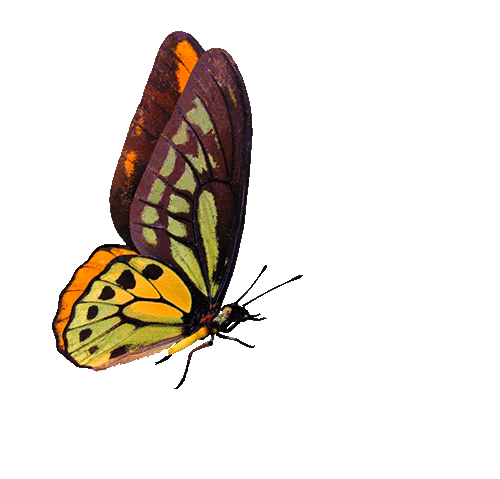 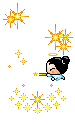 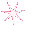 You are given 8 candies
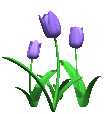 GO HOME
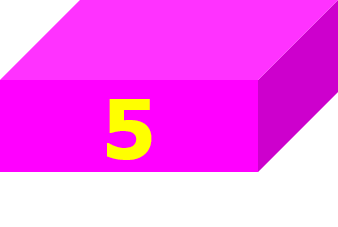 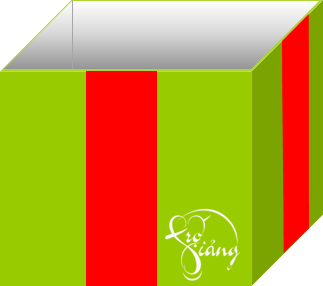 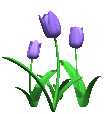 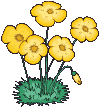 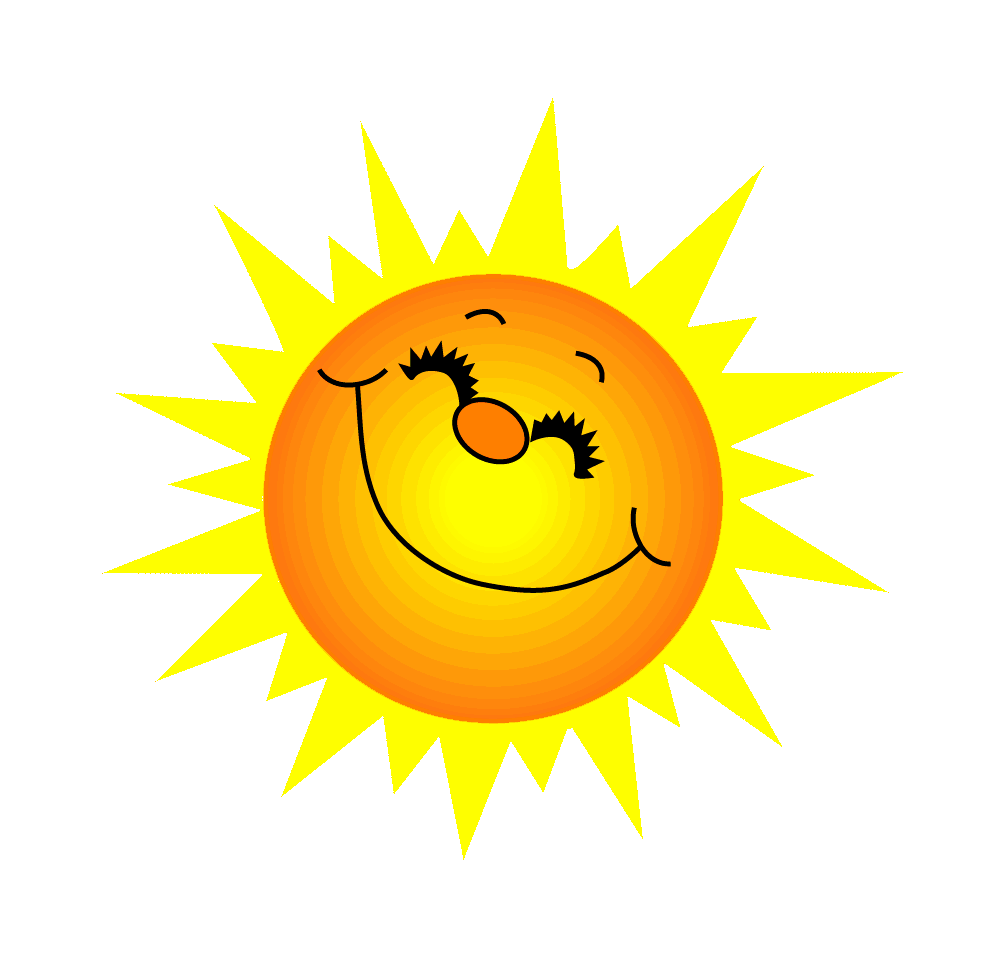 Câu 6. Nhìn lên cây cau, những điều mà người ông, người bố và người cháu trong văn bản “Bài học từ cây cau có giống nhau không? Vì sao?
Không vì mỗi người có 1 cách nghĩ nên sự thấy cũng khác nhau
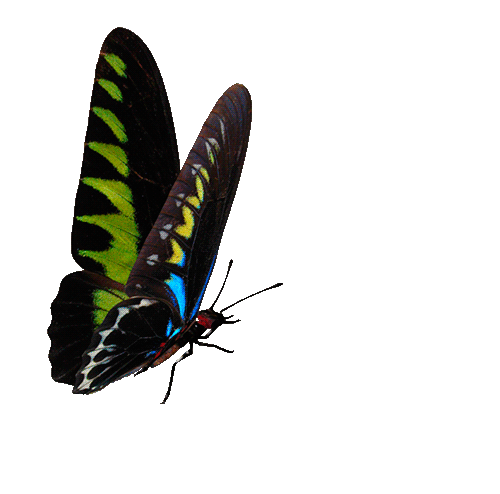 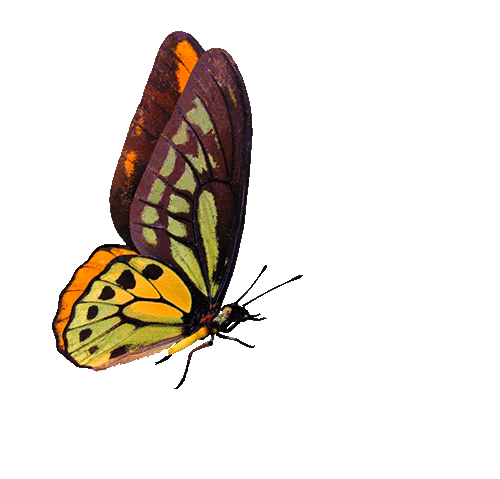 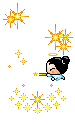 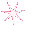 You are given 6 candies
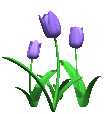 GO HOME
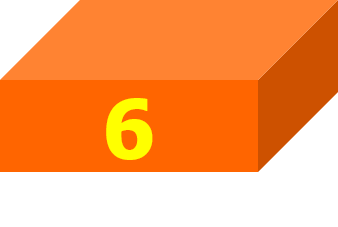 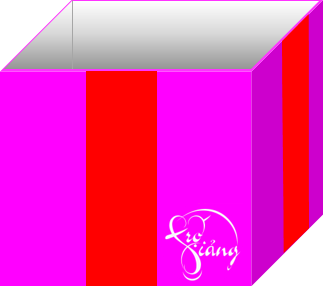 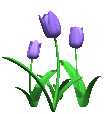 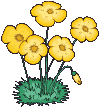 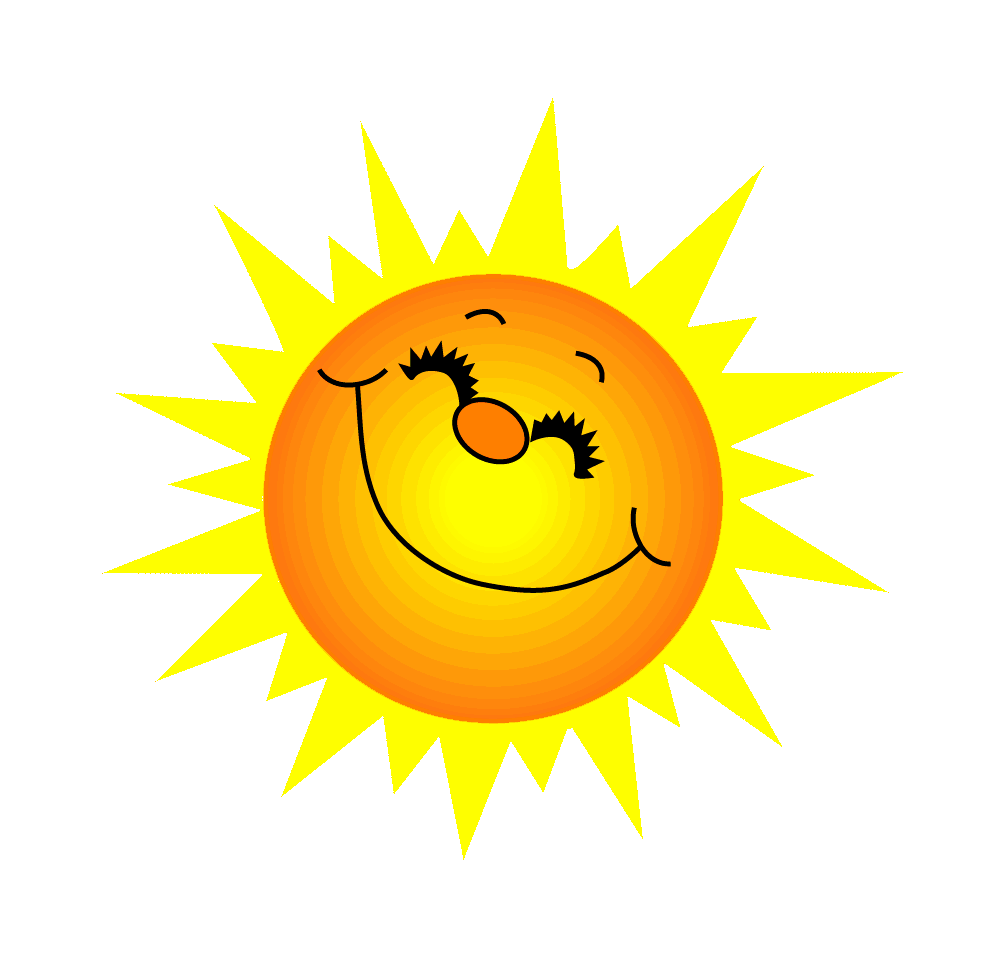 Câu 7. Phần trình bày các điều khoản/ nội dung của quy tắc hay luật lệ là phần nào của bài văn thuyết minh về một quy tắc hay luật lệ?
Thân bài
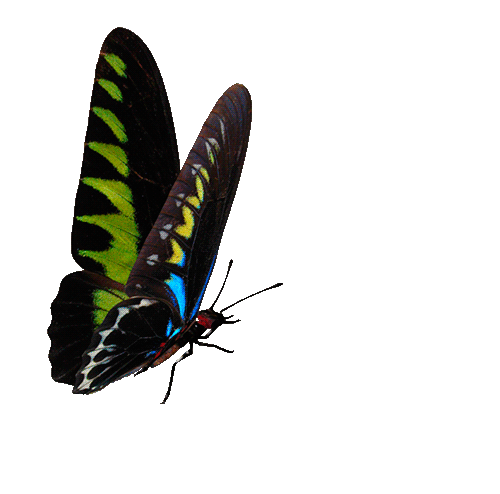 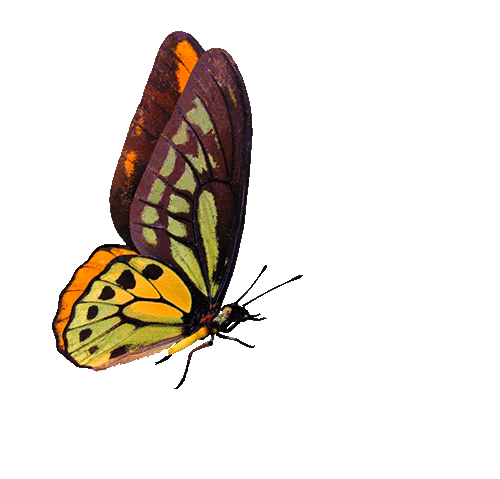 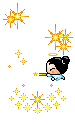 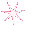 You are given 9 candies
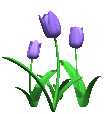 GO HOME
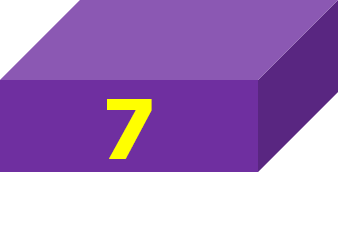 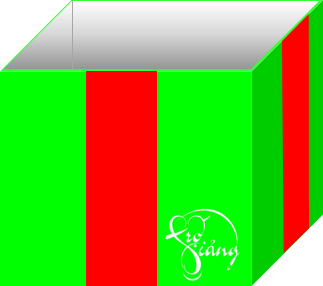 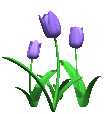 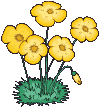 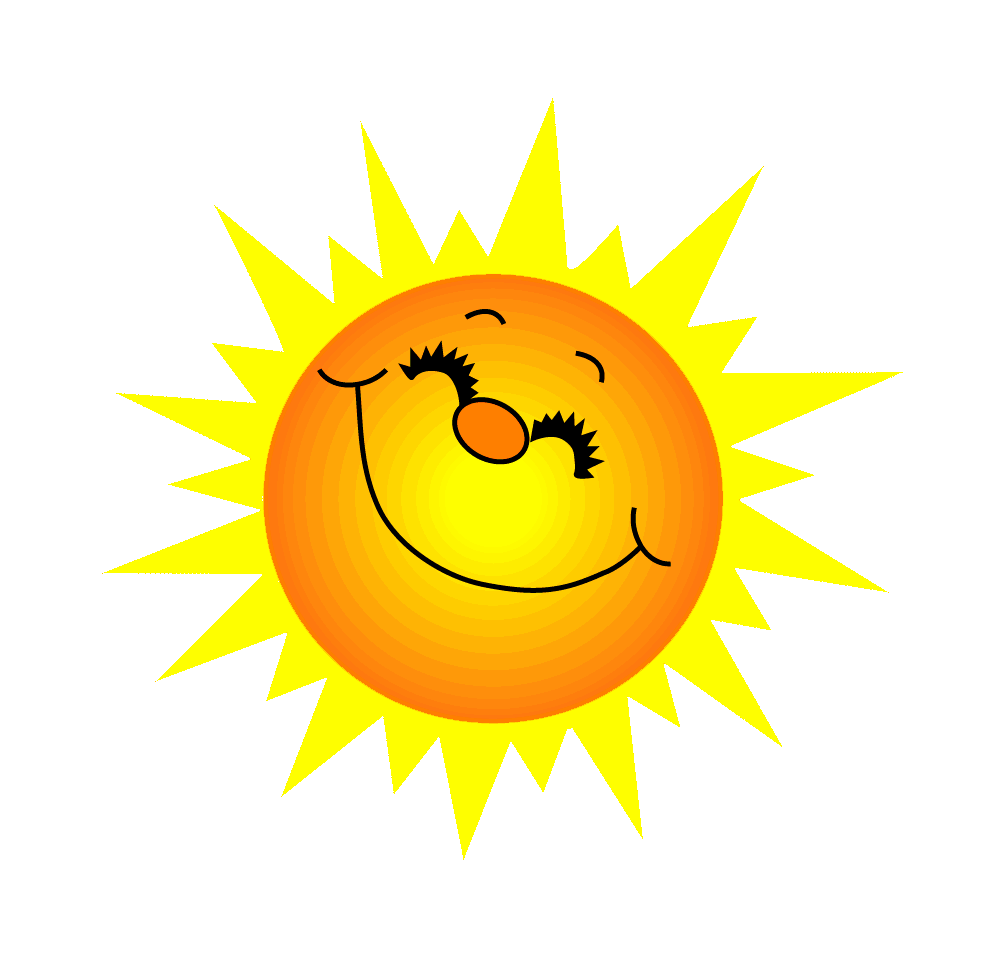 Câu 8. Thông tin của bài văn thuyết minh phải
Chính xác, tin cậy.
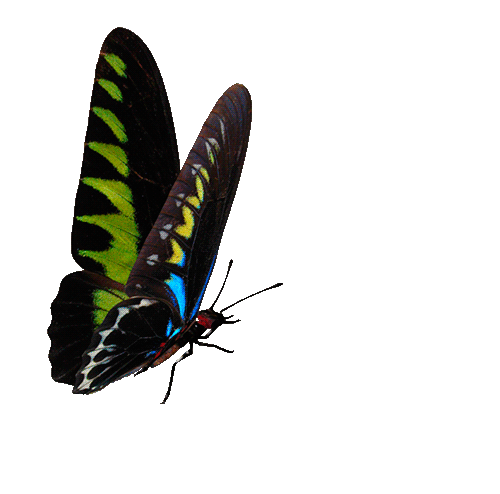 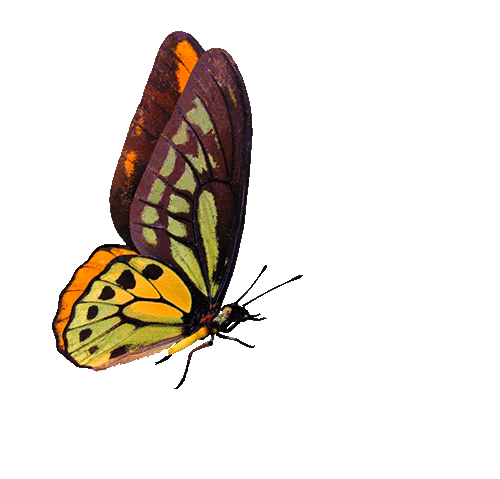 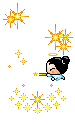 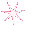 You are given 5 candies
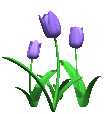 GO HOME
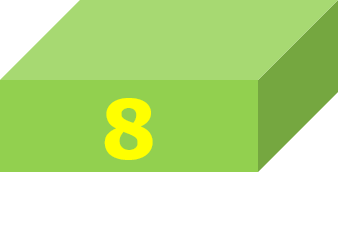 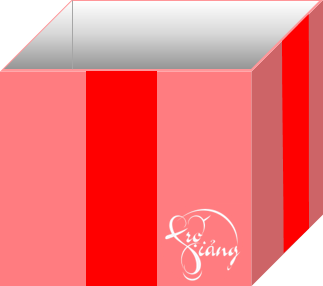 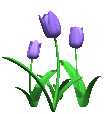 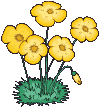 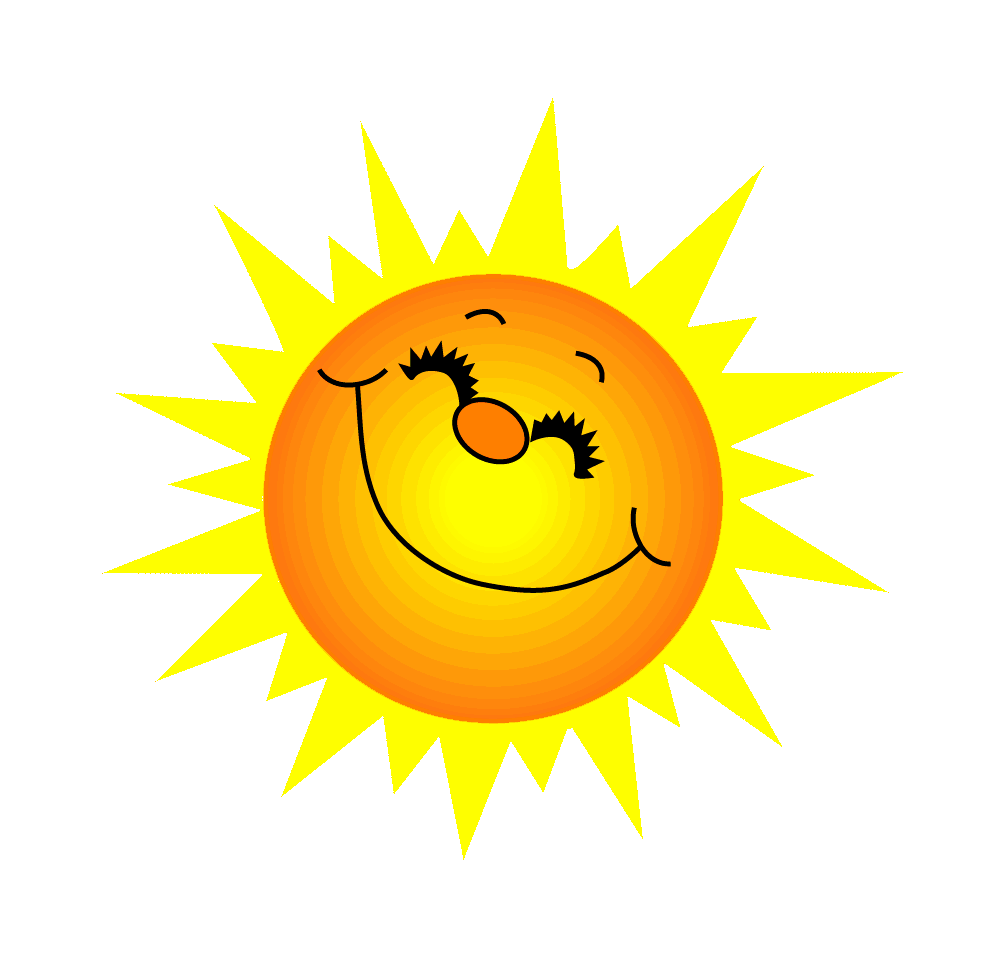 Câu 9. Trước khi nói cần phải làm gì?
Xác định đề tài, thu thập tư liệu.
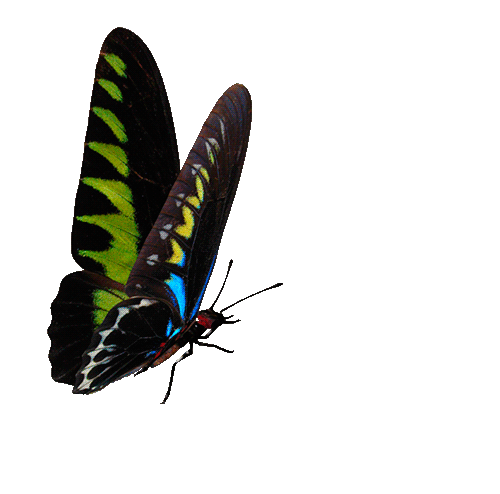 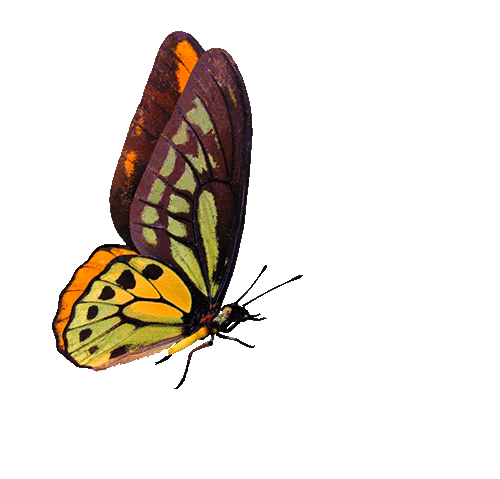 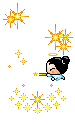 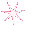 You are given 2 candies
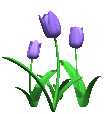 GO HOME
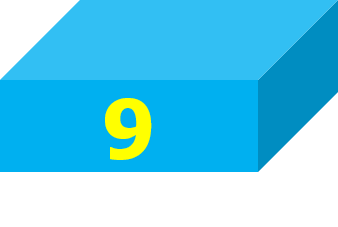 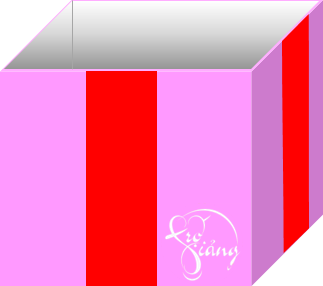 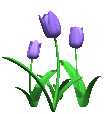 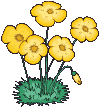 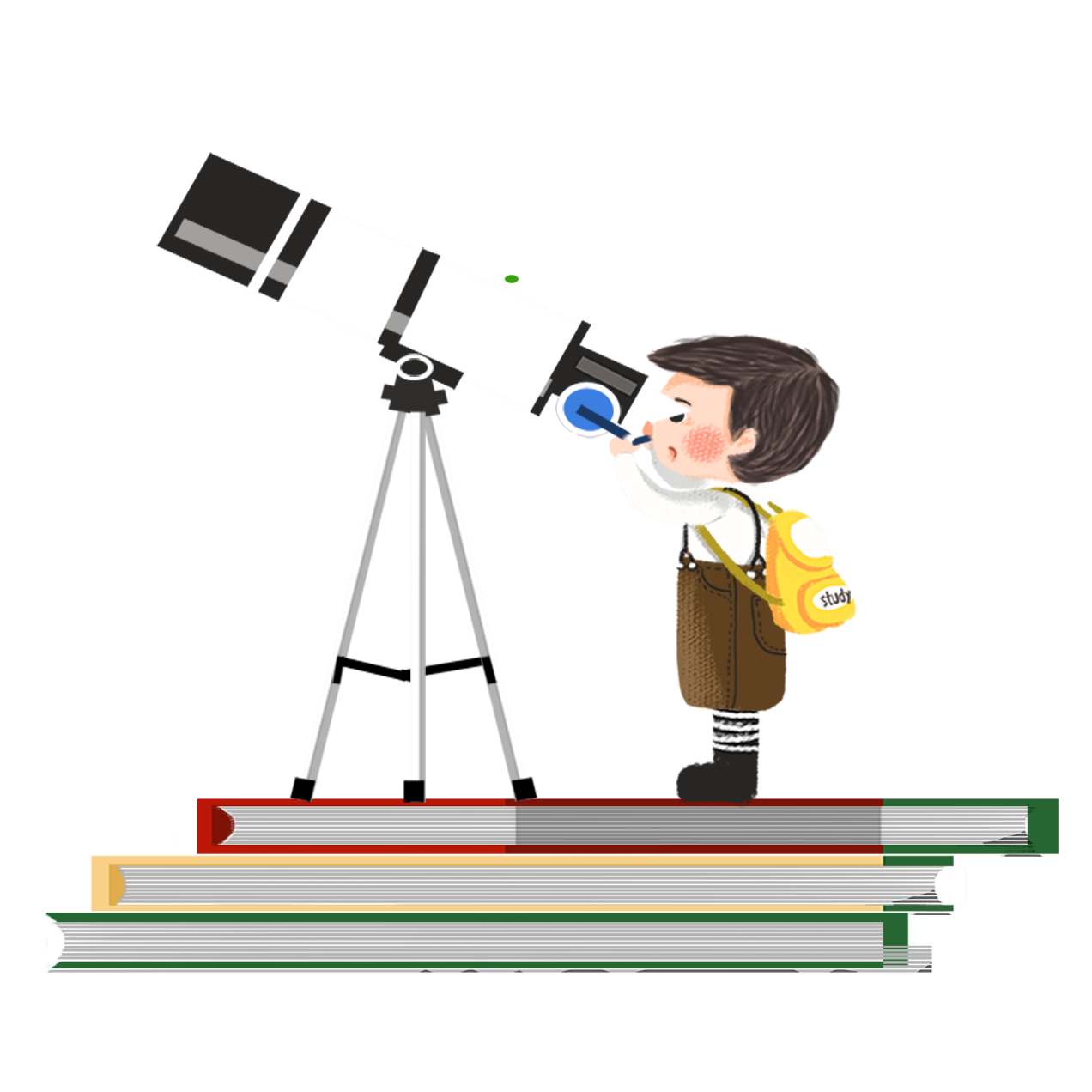 ÔN TẬP
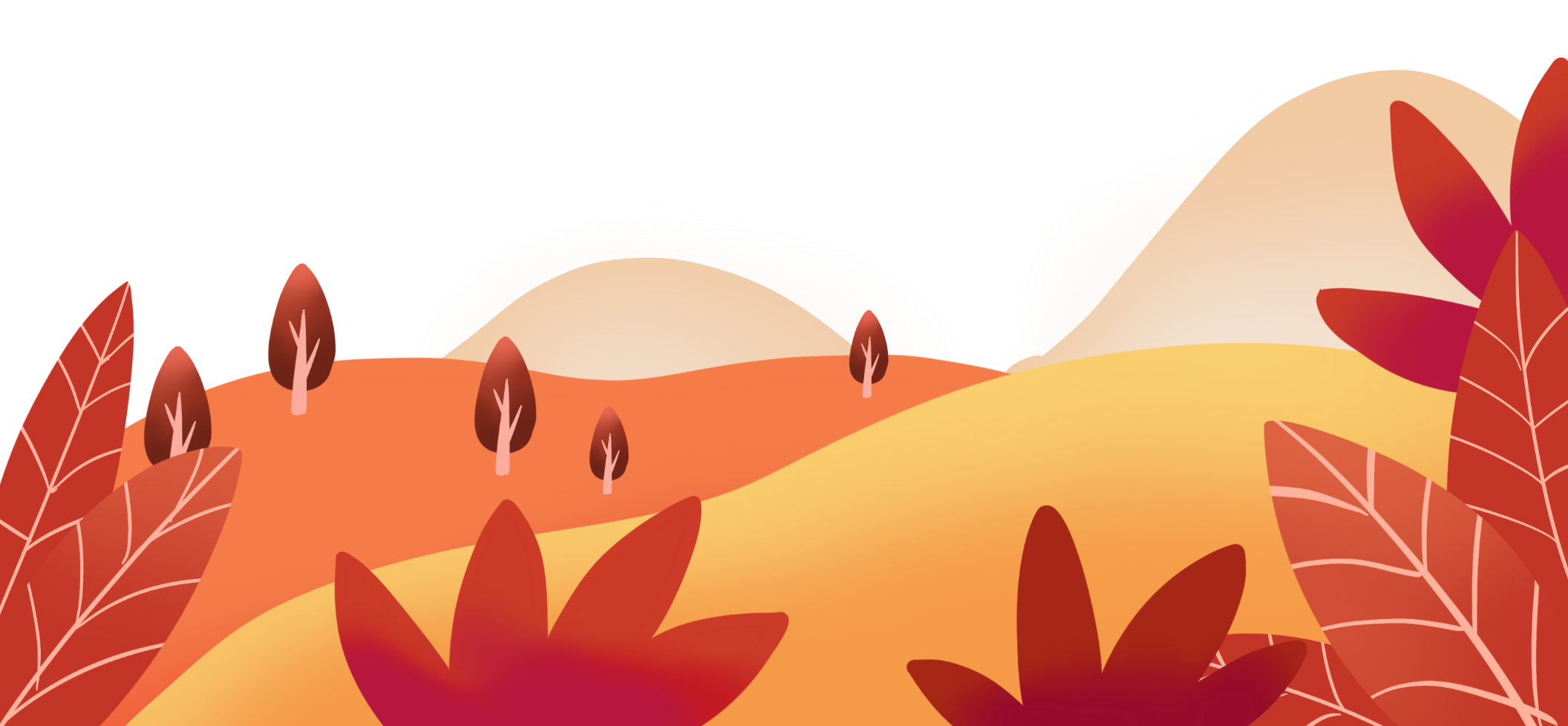 Nhóm 1,2 làm bài 1
Nhóm 3,4 làm bài 2
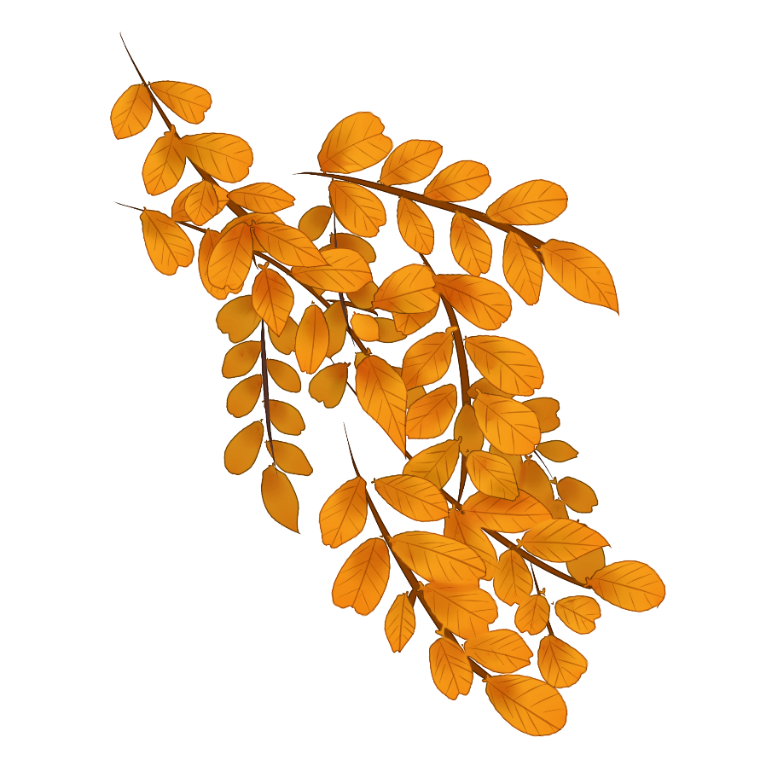 I. Ôn tập văn bản
Bài 1. Điền các thông tin để hoàn thành bảng sau:
- Giới thiệu, chia sẻ cách thức đọc văn bản nhanh, hiệu quả.
- Có hình ảnh, sơ đồ minh họa
- Cách thức đọc văn bản nhanh, hiệu quả.
- Giới thiệu, chia sẻ cách thức ghi chép linh hoạt, hiệu quả.
- Có hình ảnh, sơ đồ minh họa
- Cách thức ghi chép linh hoạt, hiệu quả.
- Giới thiệu, chia sẻ biện pháp, quy cách phòng tránh đuối nước.
- Một số biện pháp, quy cách phòng tránh đuối nước.
- Có hình ảnh, sơ đồ minh họa
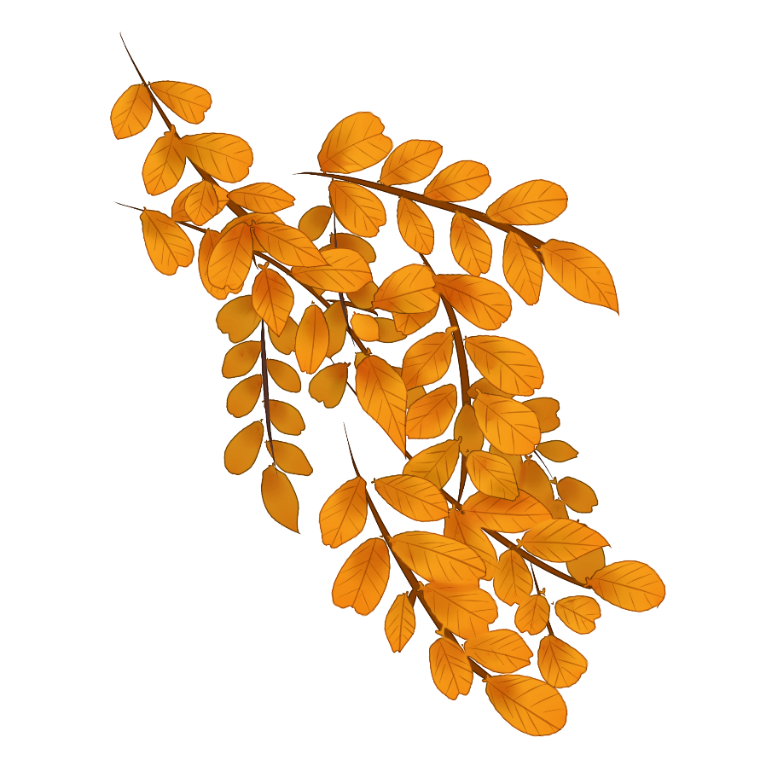 Bài 2. Khi đọc hiểu 1 văn bản giới thiệu về một quy tắc hay luật lệ của hoạt động, em cần nắm vững những đặc điểm nào của kiểu văn bản này?
01
Mục đích viết, các đặc điểm của kiểu văn bản qua: nhan đề, đề mục, sa-pô, bố cục;
Cách nắm bắt thông tin cơ bản qua thông tin bộ phận, chi tiết, các thuật ngữ, các điều khoản của quy tắc hay luật lệ của hoạt động;
02
Tiếp nhận thông tin từ phương tiện giao tiếp phi ngôn ngữ (hình ảnh, số liệu, sơ đồ, biểu bảng), kết hợp phương tiện giao tiếp ngôn ngữ (lời thuyết minh, giới thiệu)…
03
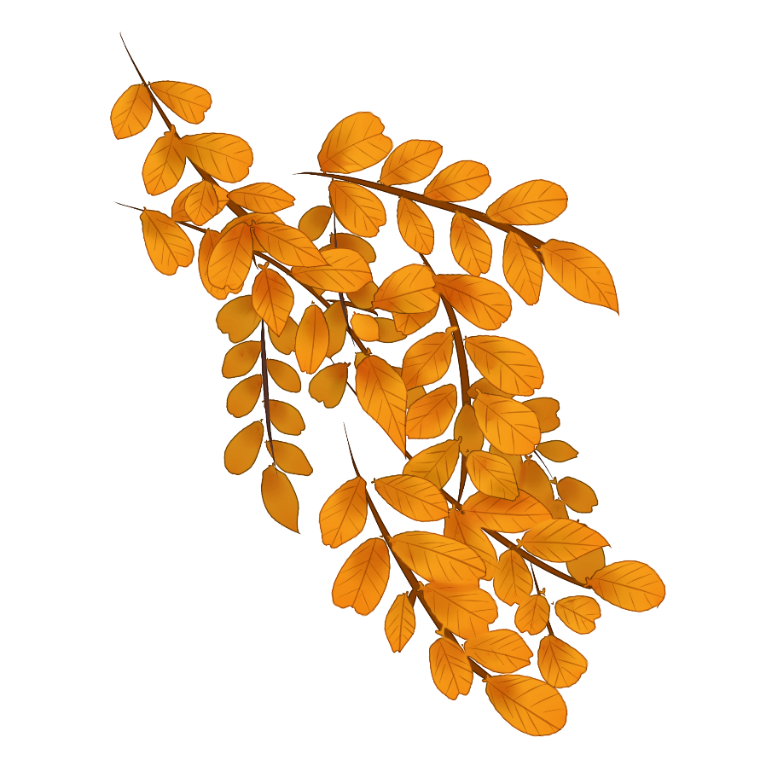 II. Ôn tập viết, nói và nghe
Bài 3. Những lưu ý khi viết một bài văn thuyết minh về một quy tắc hay luật lệ của hoạt động:
1
Giới thiệu được quy tắc hay luật lệ cần thuyết minh
2
5
Giới thiệu mục đích, bối cảnh, thời gian, không gian diễn ra hoạt động
Bài văn đảm bảo bố cục.
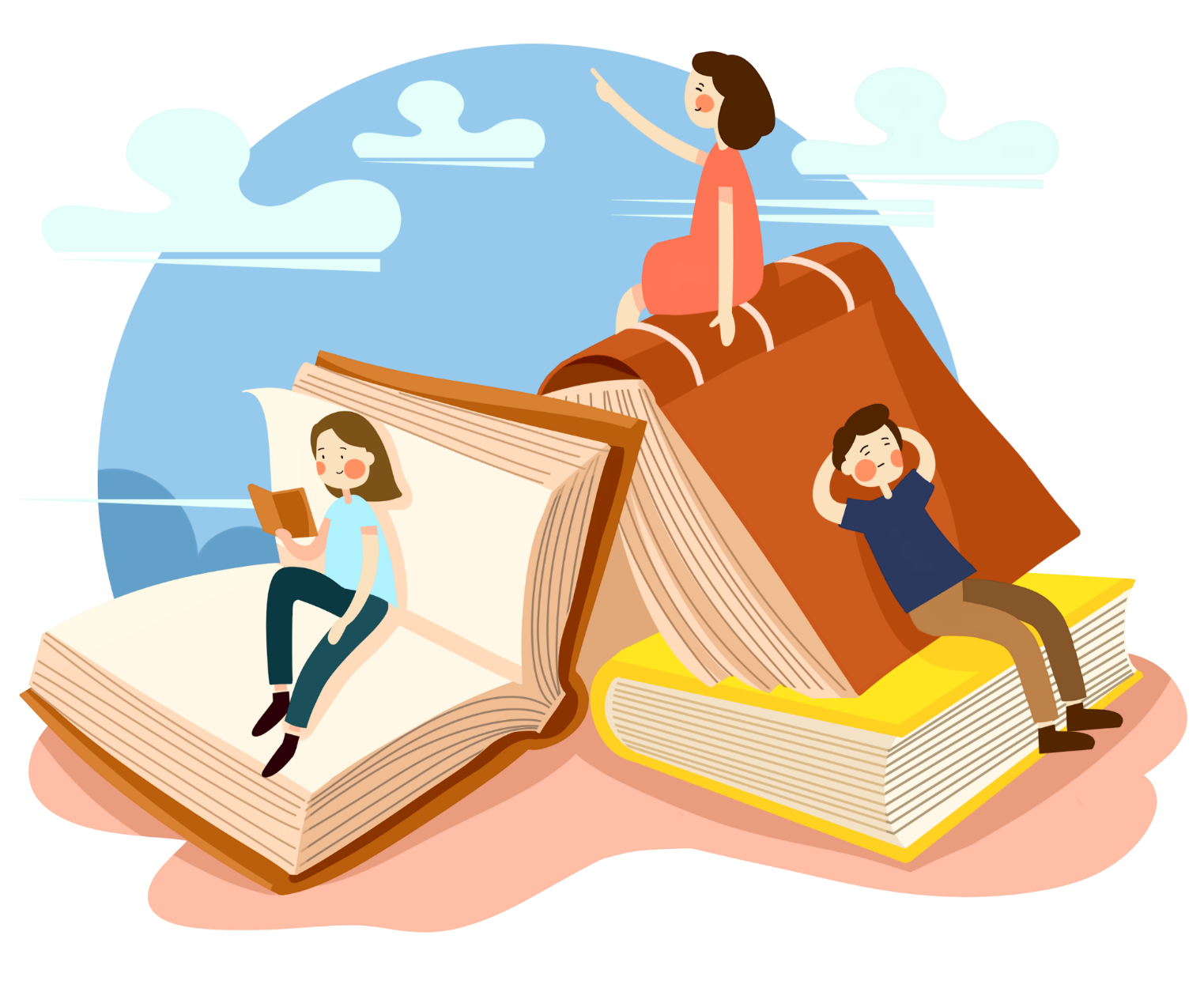 Giới thiệu được các điều khoản/ nội dung của quy tắc hay luật lệ
3
Khẳng định ý nghĩa của việc tuân thủ quy tắc hay luật lệ
4
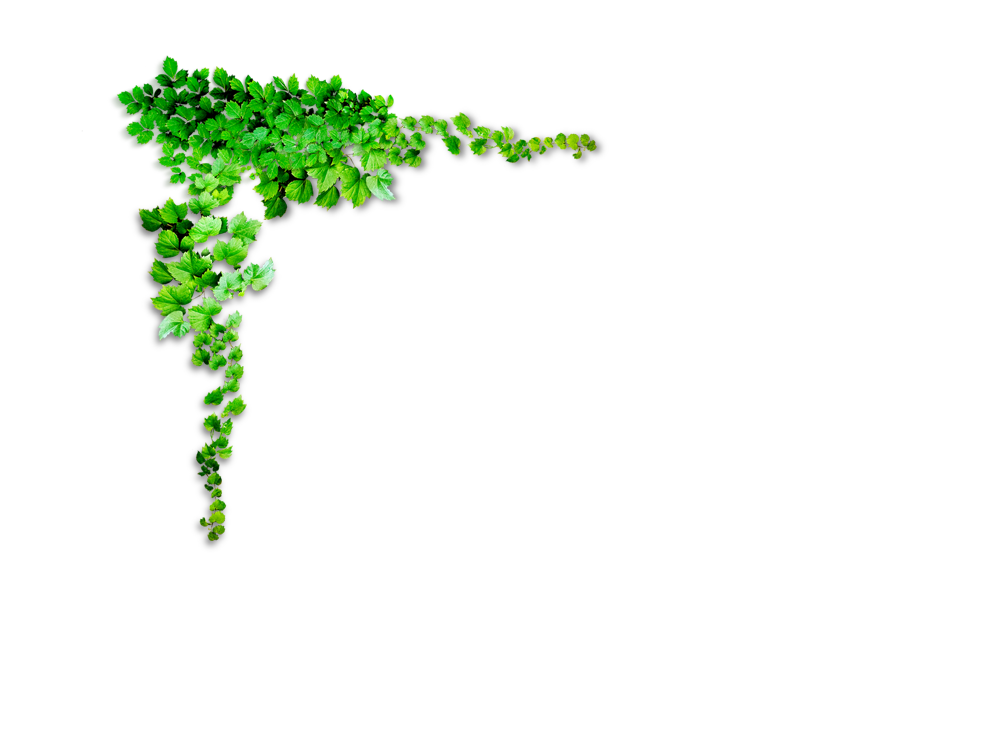 Bài 4. Các bước chuẩn bị và trình bày bài nói giải thích một quy tắc hay luật lệ của một hoạt động:
1. Xác định đề tài, người nghe, mục đích, không gian, thời gian nói
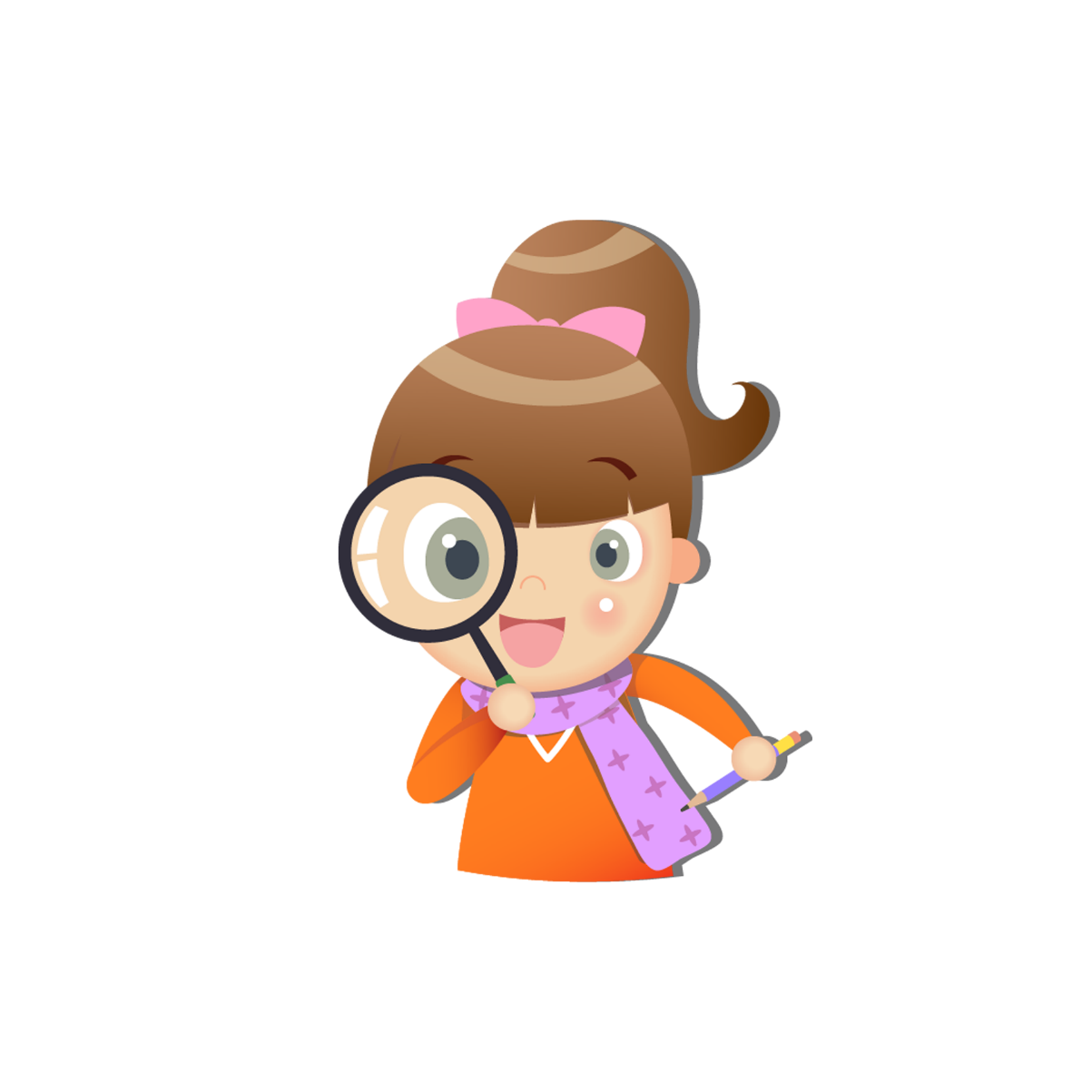 2. Tìm ý, lập dàn ý
3. luyện tập và trình bày
4. Trao đổi, đánh giá
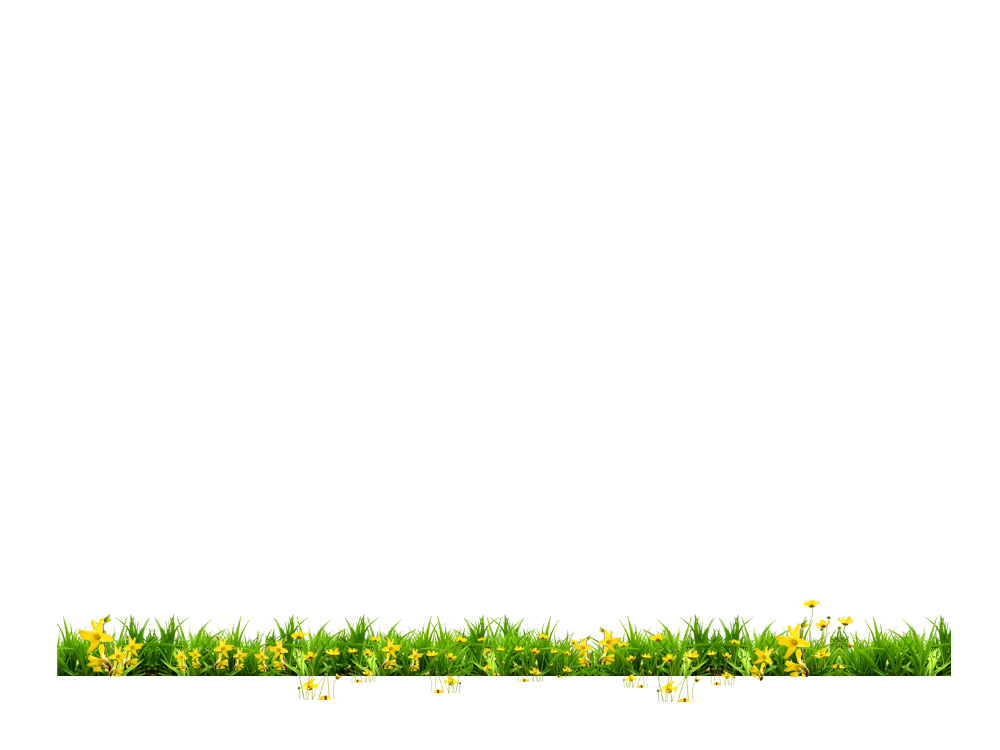 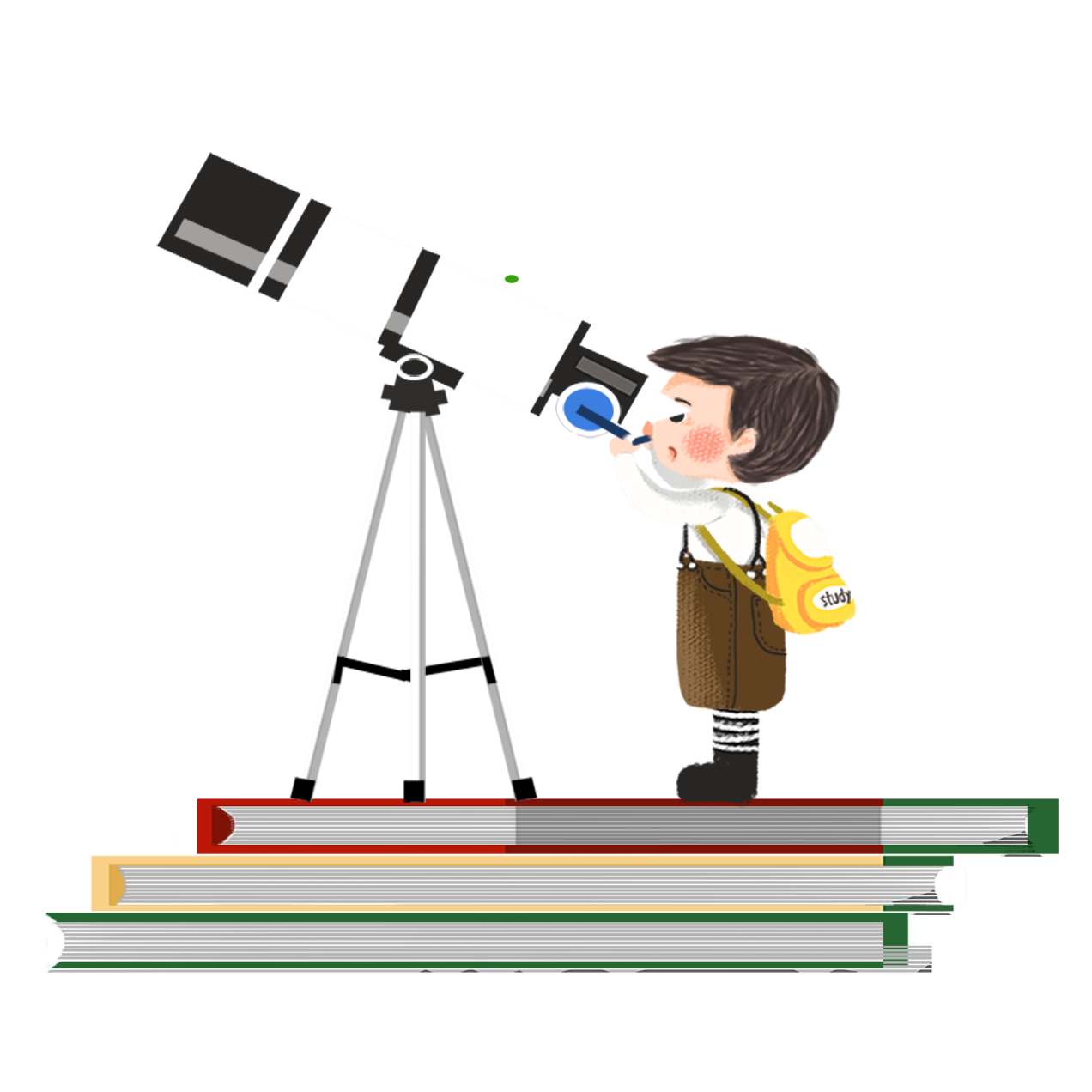 VẬN DỤNG
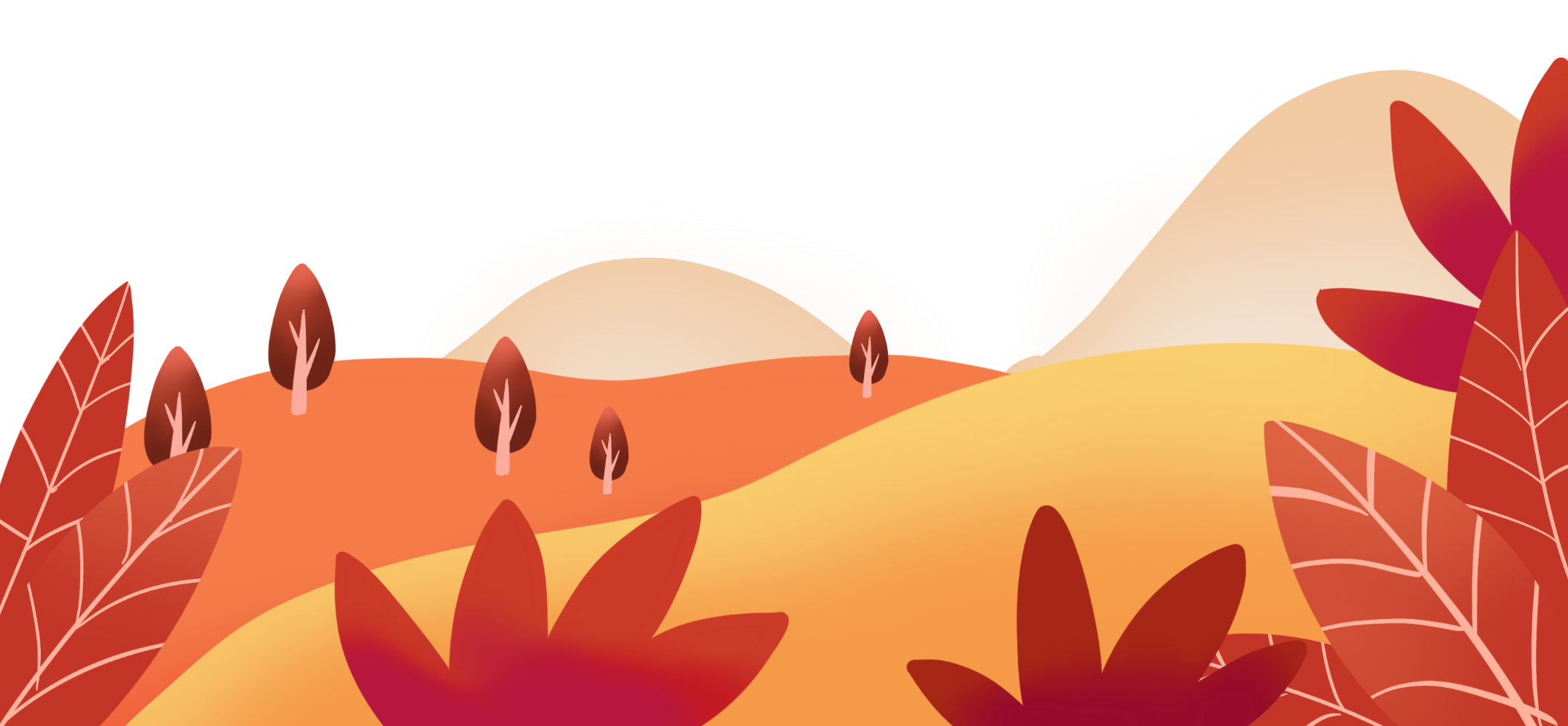 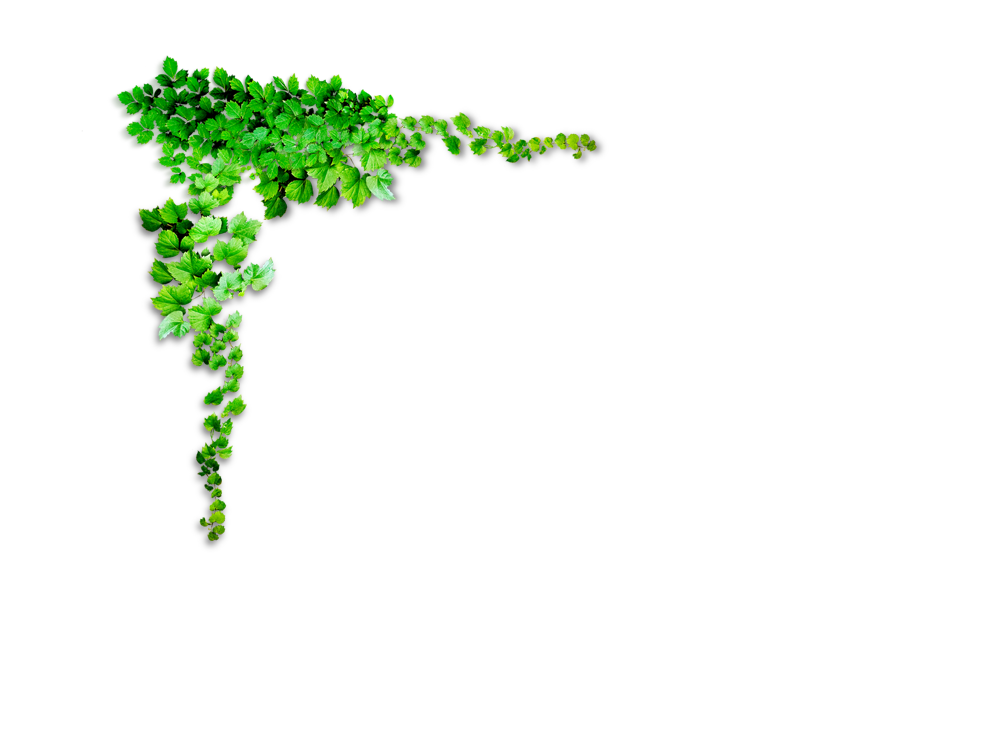 Hãy chia sẻ với bạn học cùng nhóm cảm xúc hay niềm hứng thú của em khi đọc một cuốn sách, trong khi nói có sử dụng một số thuật ngữ?
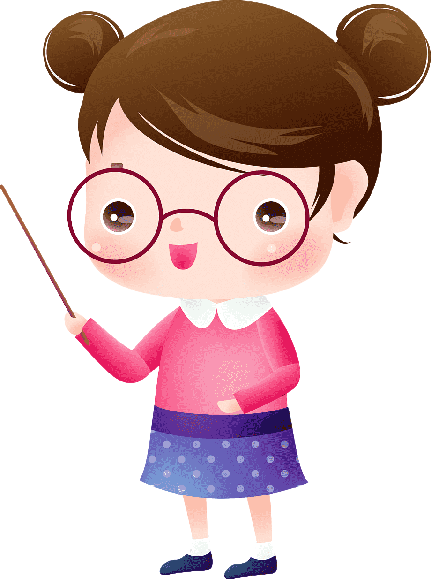 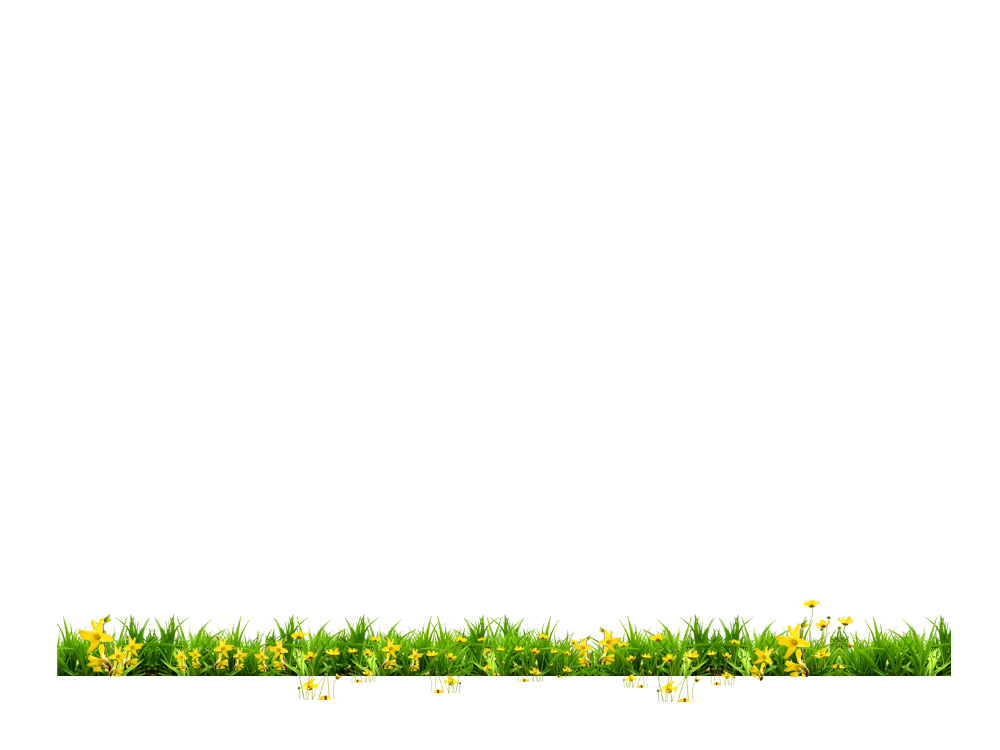 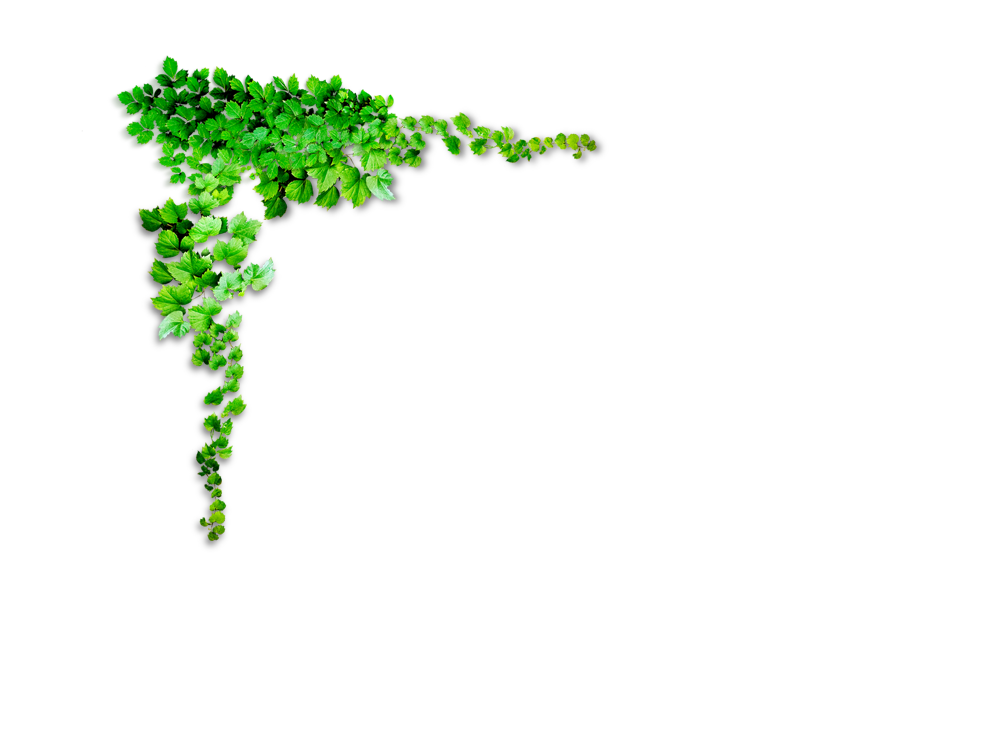 Bài 6. Theo em, việc khám phá và hoàn thiện bản thân có ý nghĩa như thế nào và có thể thực hiện bằng cách nào?
- Ý nghĩa của việc tự hoàn thiện bản thân: Làm cho bản thân mình ngày càng tốt hơn, mở mang tầm hiểu biết. Khắc phục được những khuyết điểm của bản thân mình từ đó được mọi người tín nhiệm, tin tưởng. Người biết hoàn thiện bản thân sẽ tiến bộ từng ngày và nhận được tình yêu thương từ mọi người.
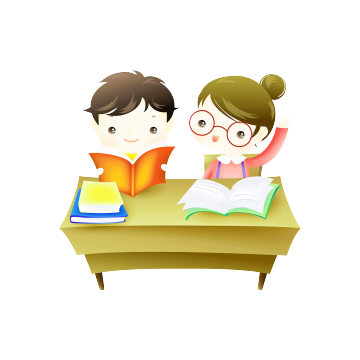 - Cách thức hoàn thiện bản thân: hoàn thiện kĩ năng đọc sách, kĩ năng ghi nhớ bài học, kĩ năng ghi chép trong học tập, kĩ năng viết, nói và nghe về một đề tài, vấn đề có liên hệ với ưu điểm và hạn chế của bản thân
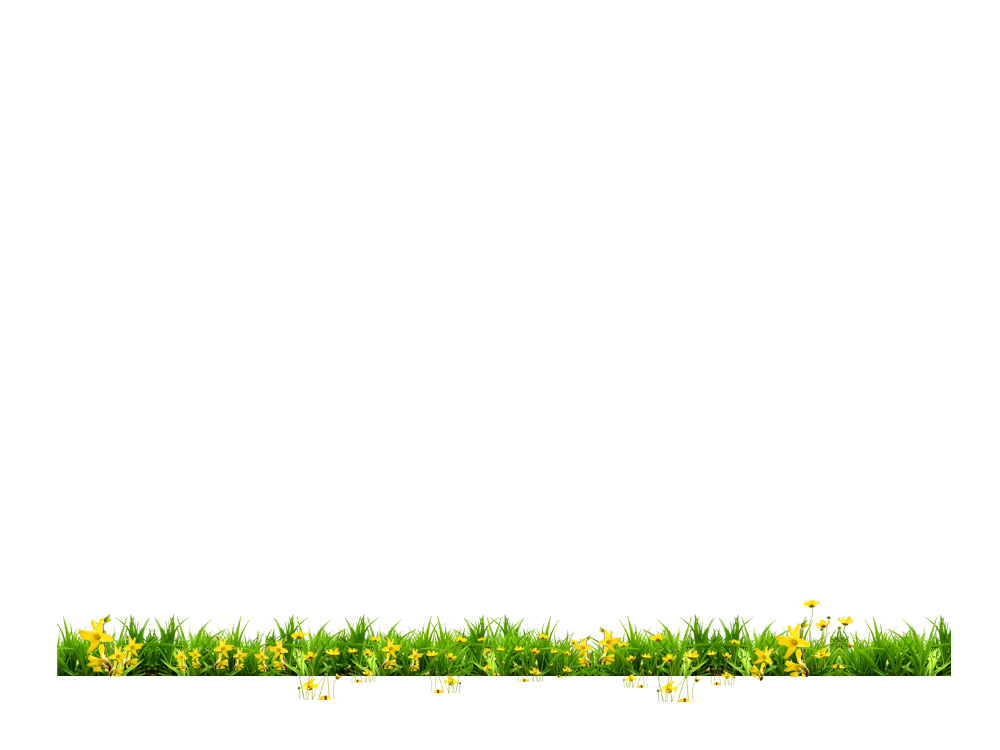 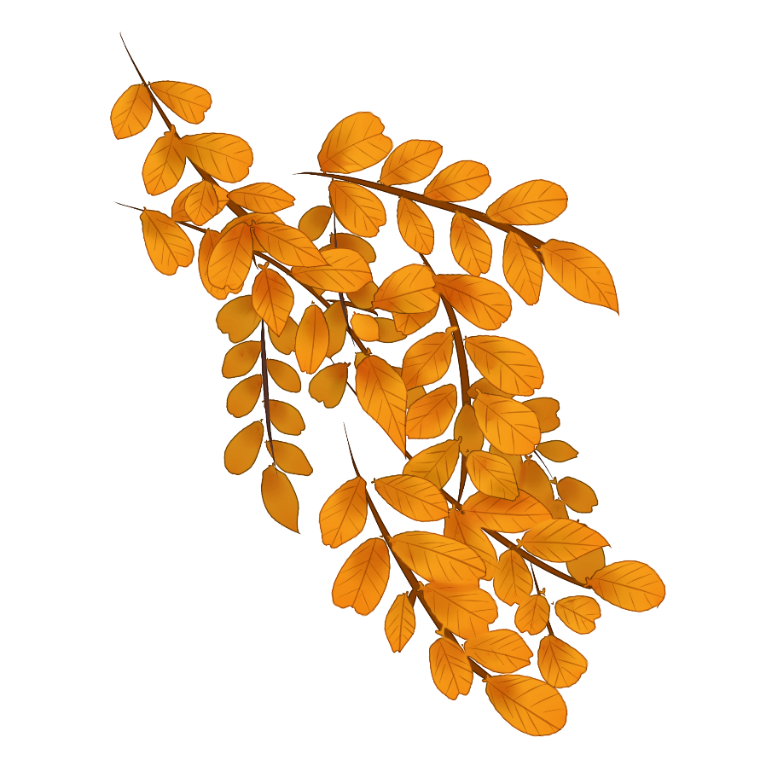 HƯỚNG DẪN TỰ HỌC
*Bài cũ
Hoàn thành bài tập.
* Bài mới
Chuẩn bị bài ÔN TẬP CUỐI HỌC KÌ I.
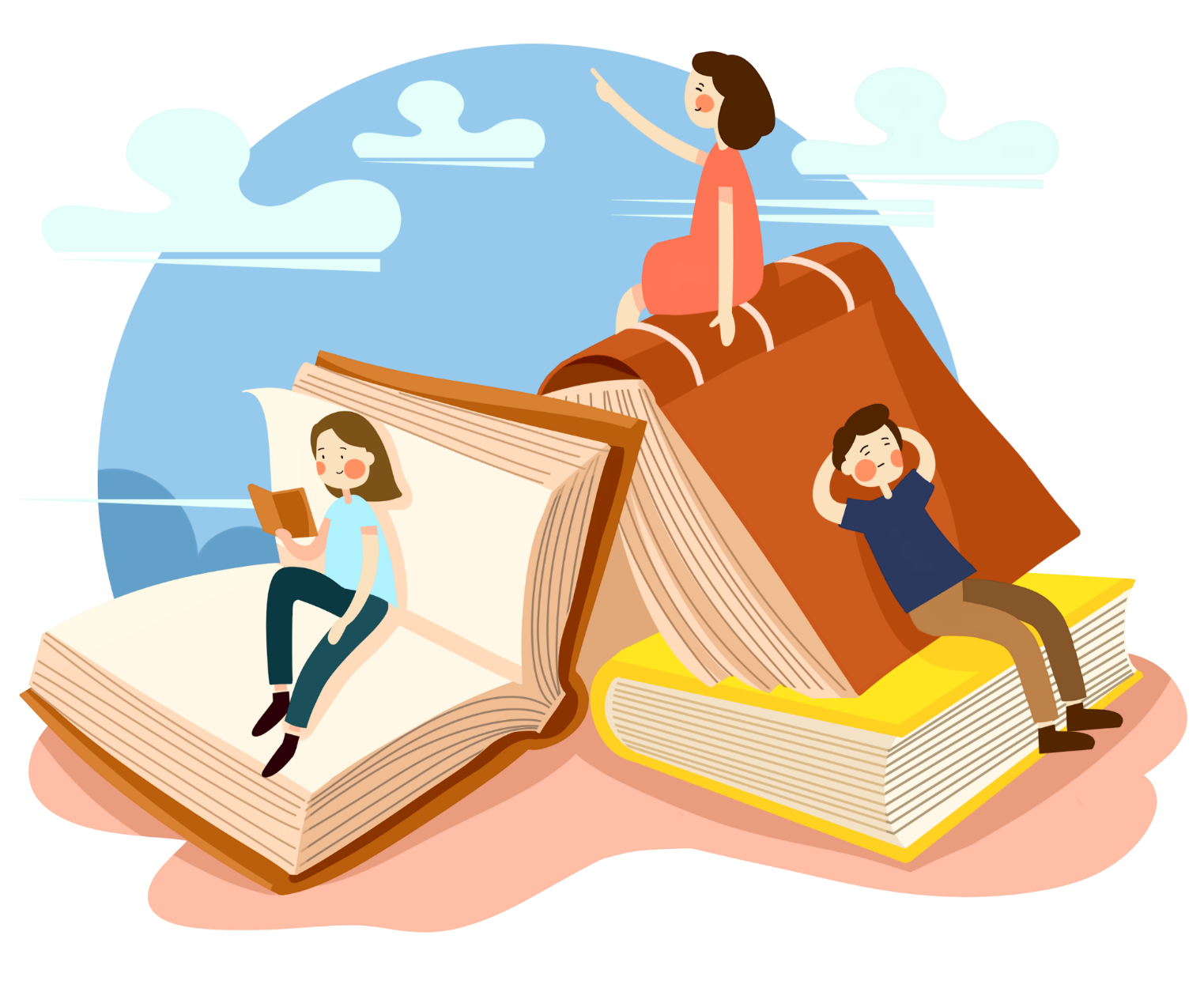 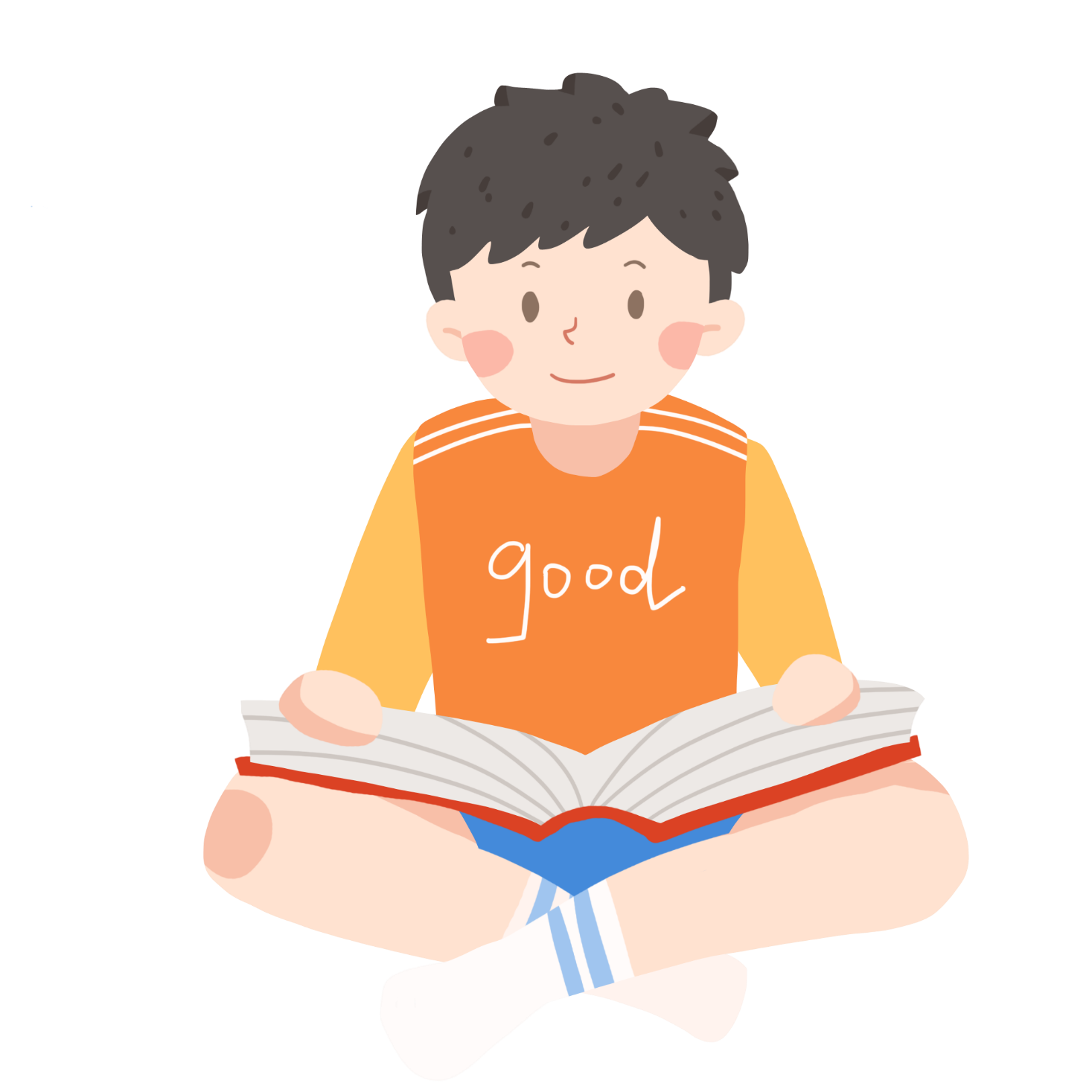 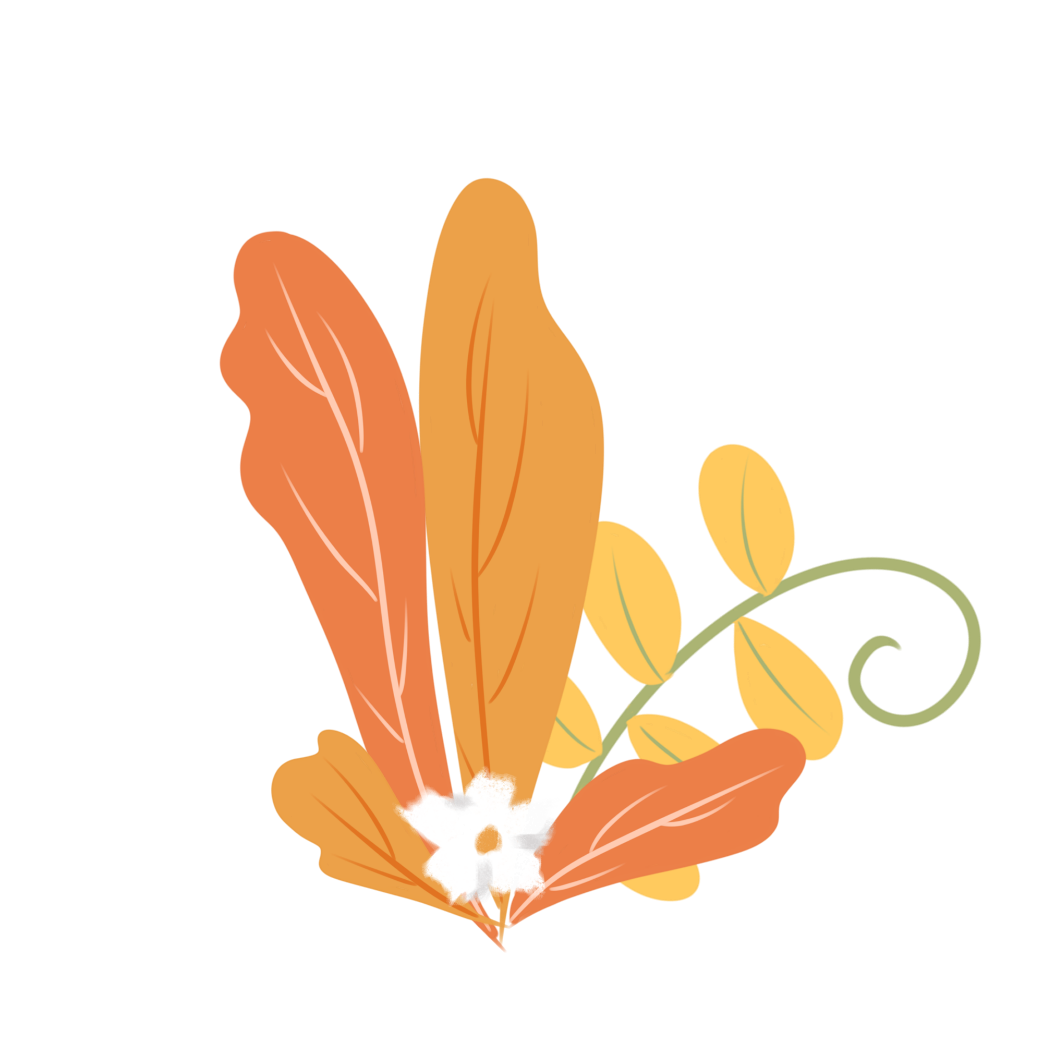 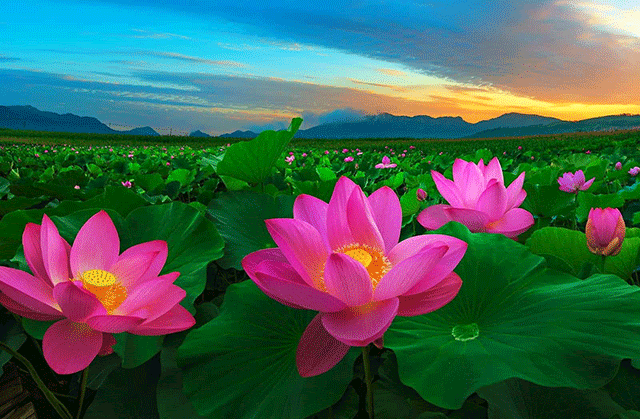 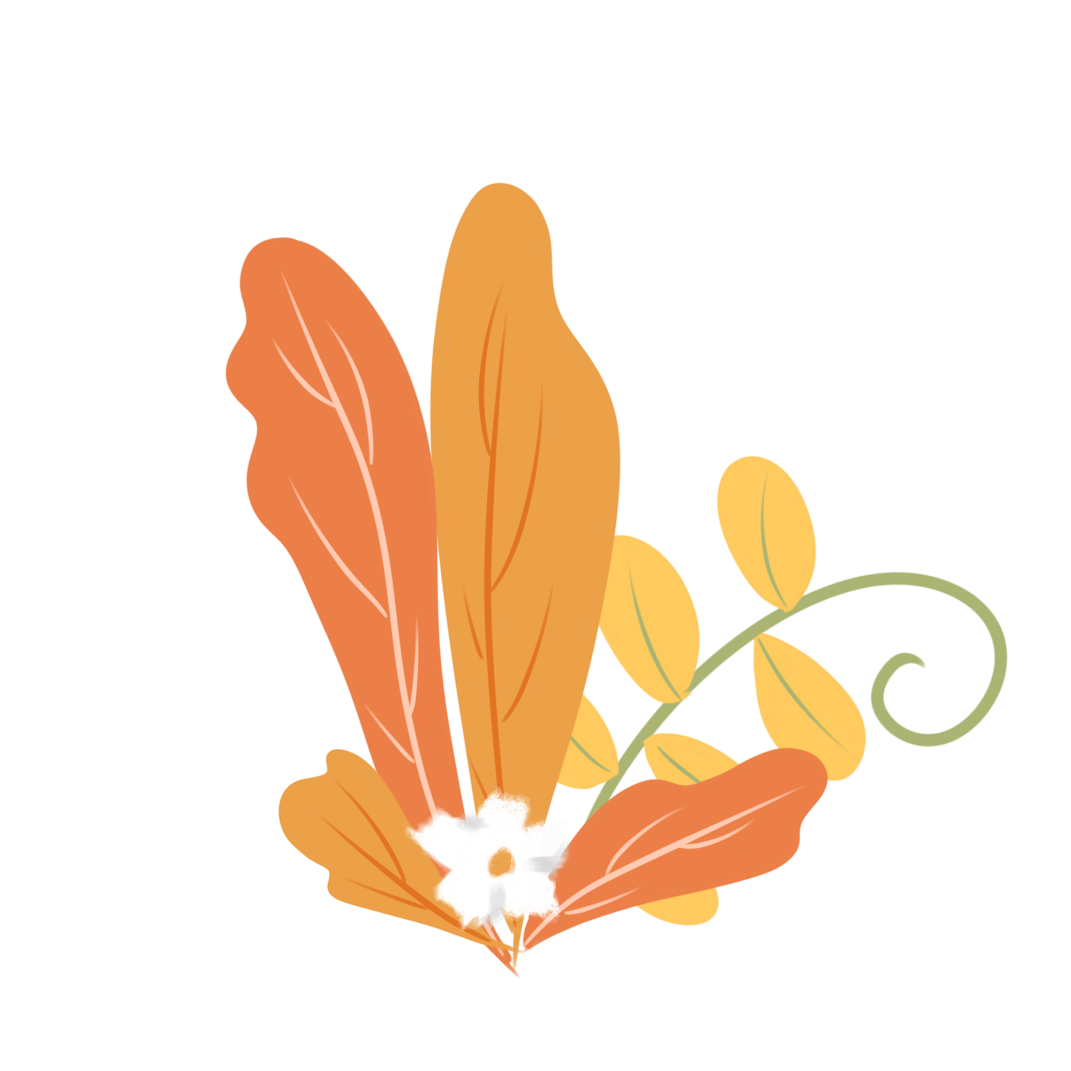 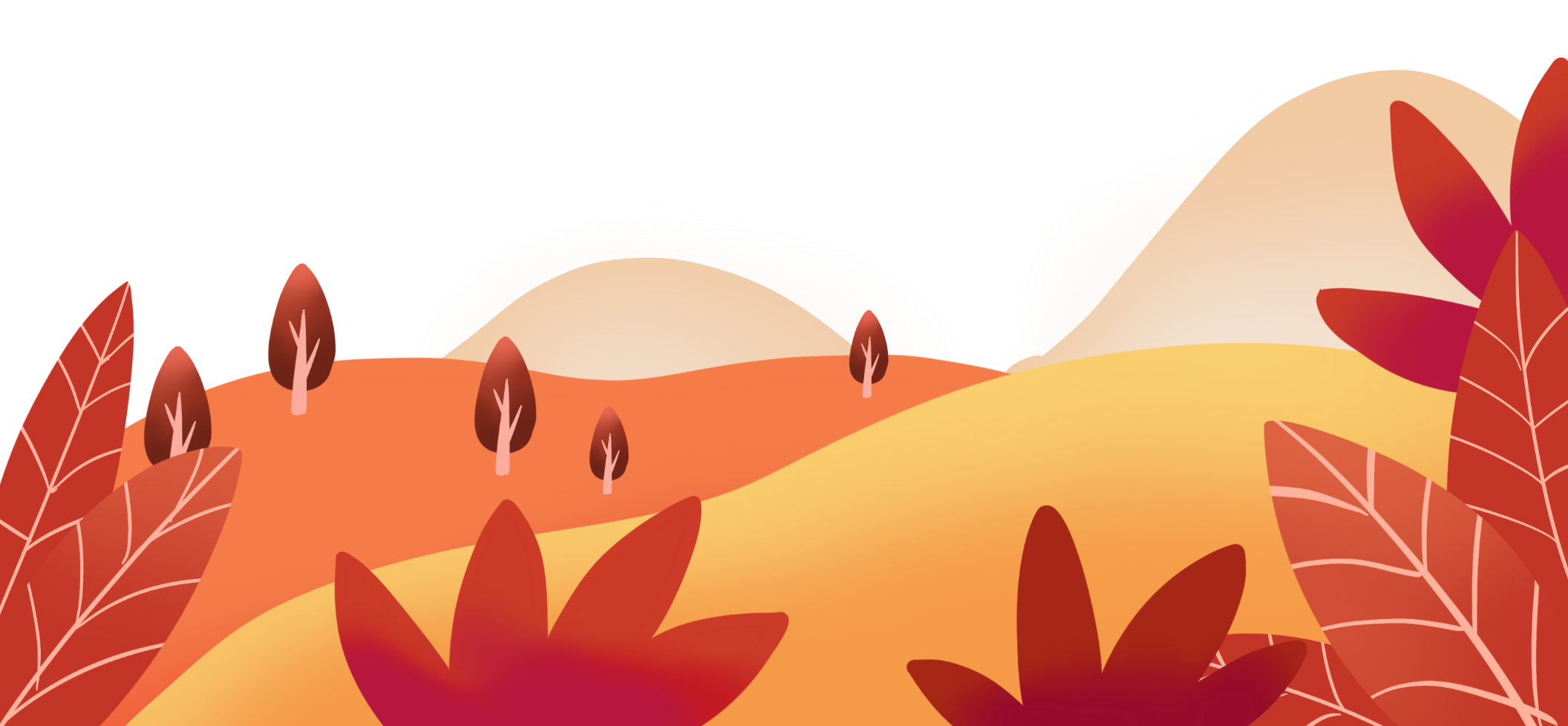